INTOXICAÇÃO POR AGROTÓXICOS
Pedro AguiarMédico Plantonista
CITOX/PI
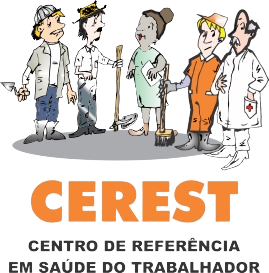 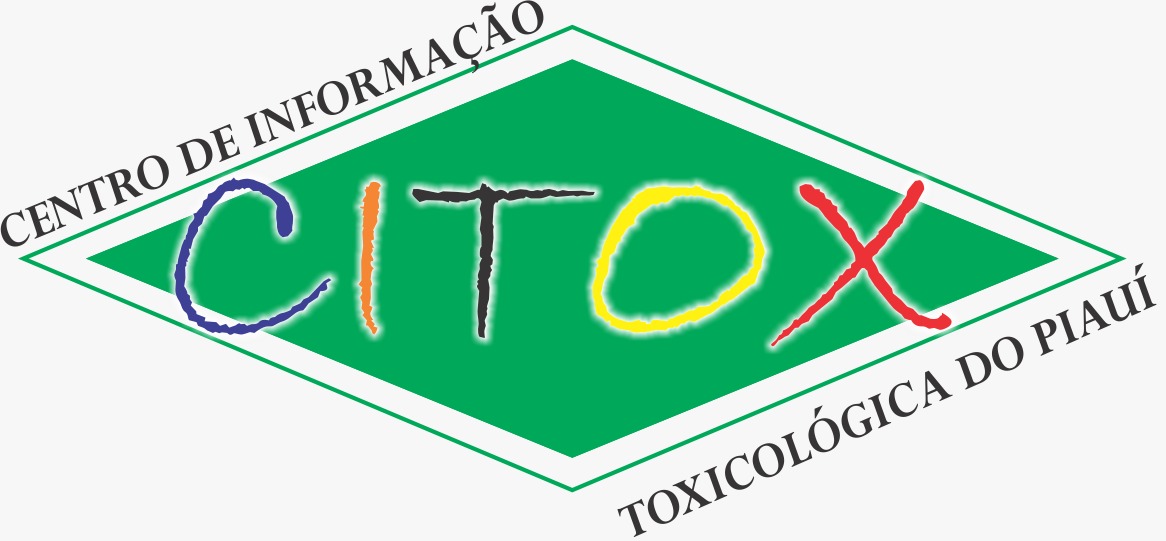 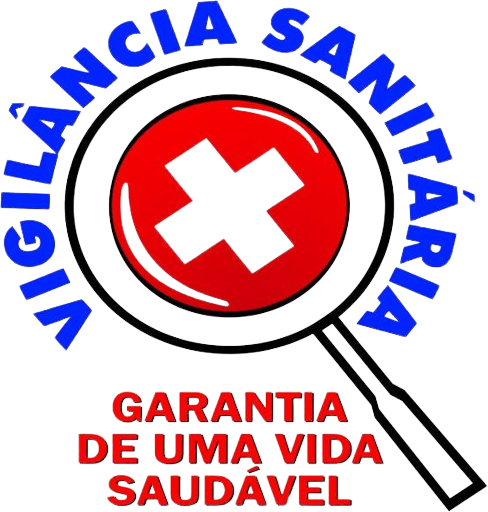 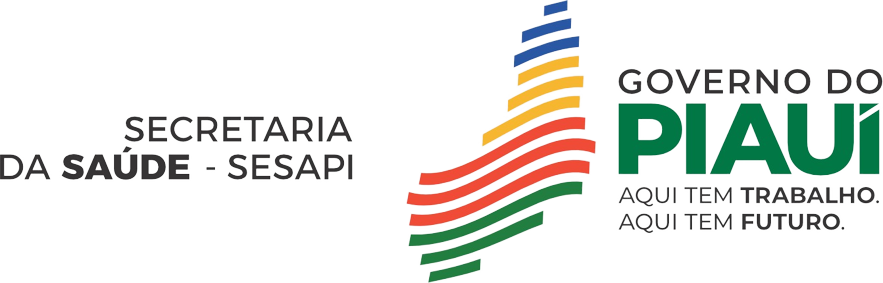 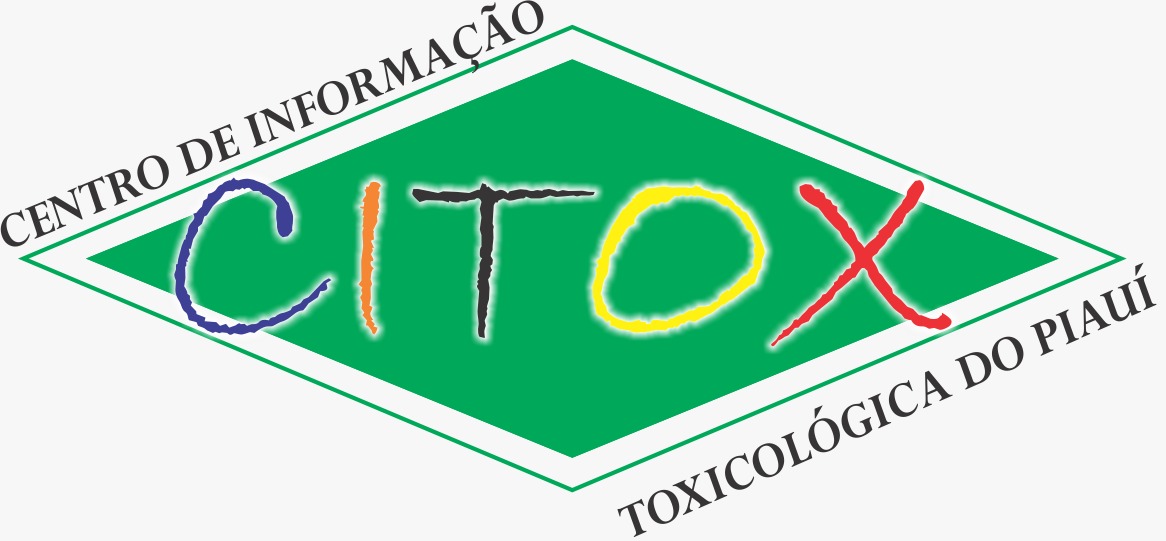 DEFINIÇÃOSubstância ou mistura de substâncias naturais ou sintéticas que tem como objetivo, prevenir, destruir, controlar ou inibir pragas.
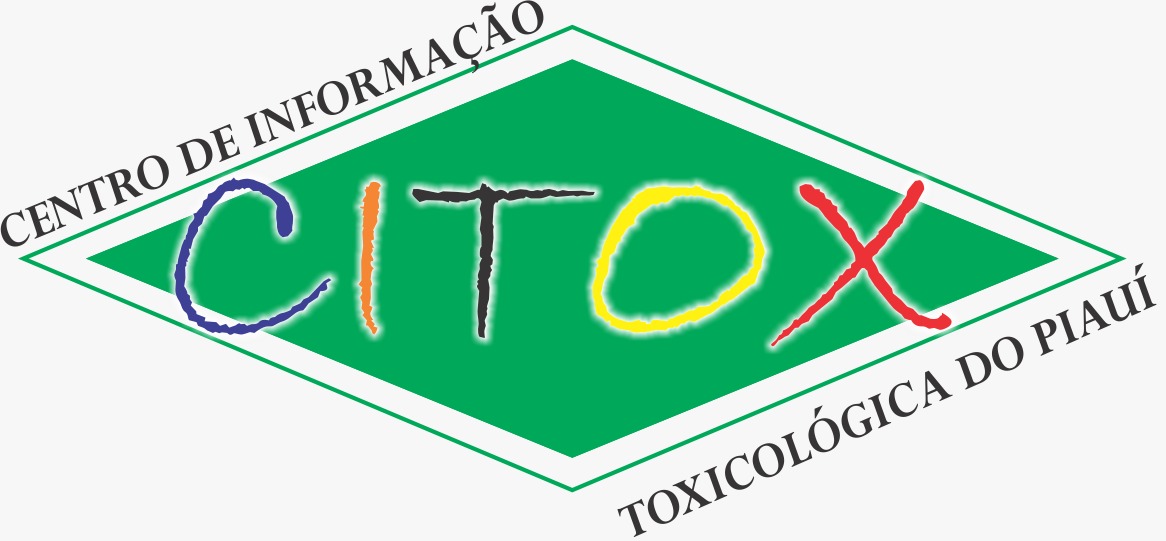 SINÔNIMOS
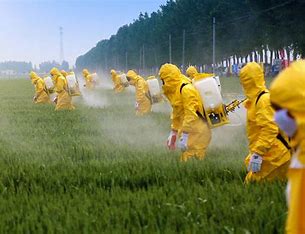 Praguicidas 
Pesticidas 
Defensivos agrícolas 
USOS
Agrícola
Domiciliar
Veterinário
Saúde Pública
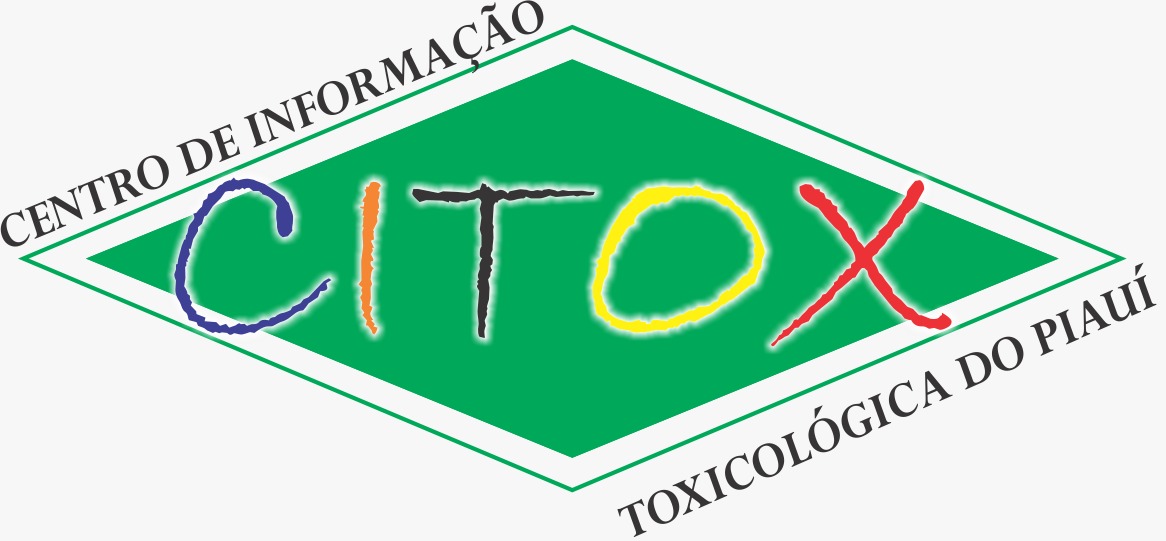 DOMÉSTICO
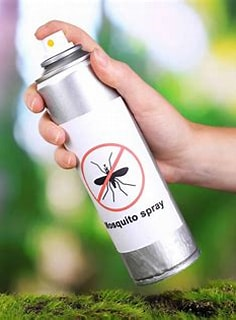 Baraticida
Raticida
Piolhos/carrapatos.
Repelentes
Desinfetantes
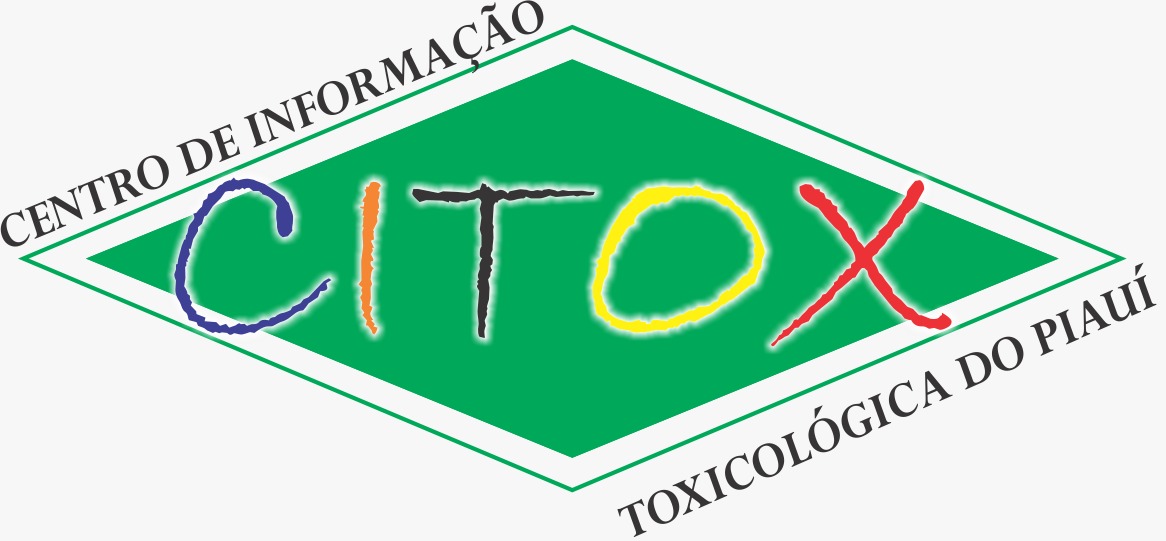 VETERINÁRIO
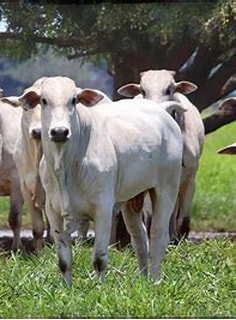 Carrapatos
Piolhos
Sarnas
Miíases
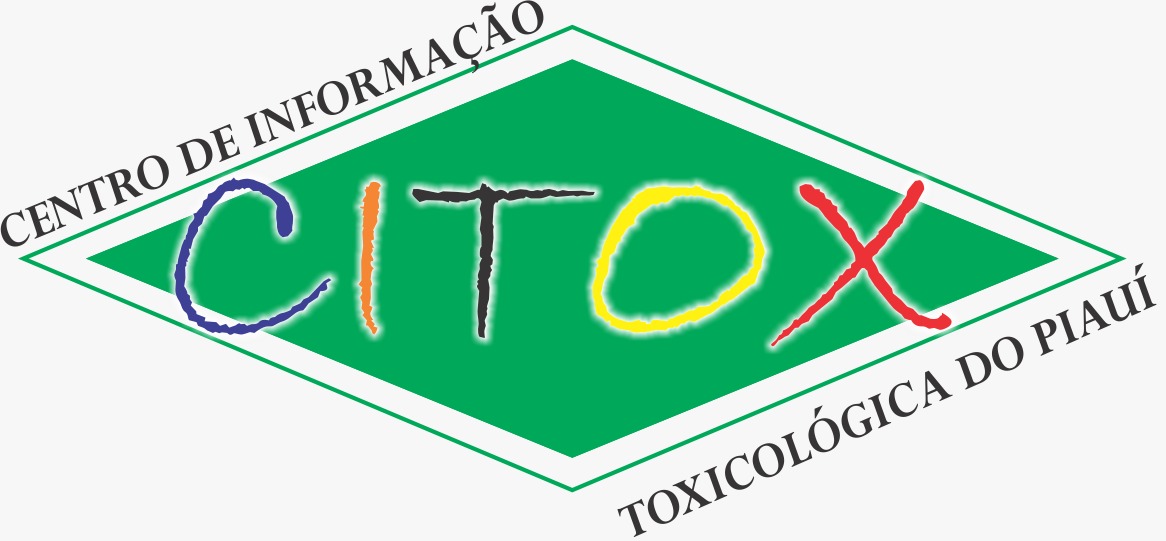 SAÚDE PÚBLICA
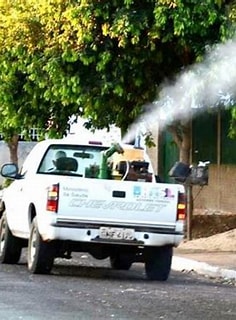 *Eliminação de Vetores


*Controle de Endemias
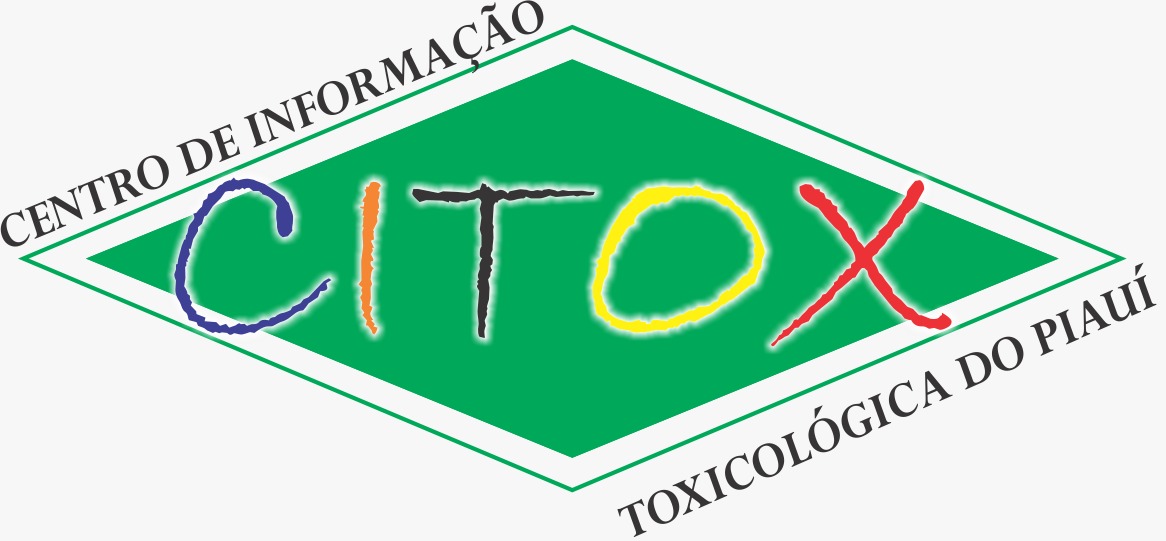 UM POUCO DA HISTÓRIA
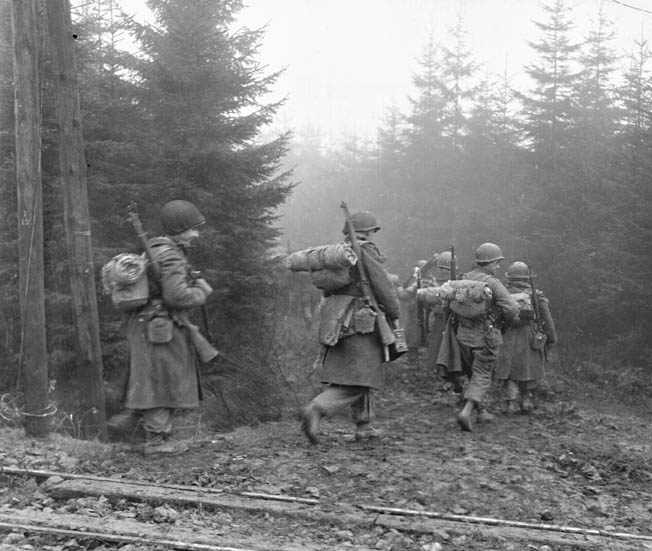 *PRIMEIRO AGROTÓXICO 
1874-Othomar Zeidler
1939 –Paul Muller)
*SEGUNDA GUERRA MUNDIAL
*REVOLUÇÃO VERDE (1960)
*PRIMAVERA SILENCIOSA 
 1962- Rachel Carson
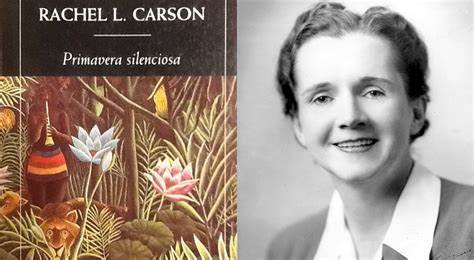 RESUMO DA EPIDEMIOLOGIA
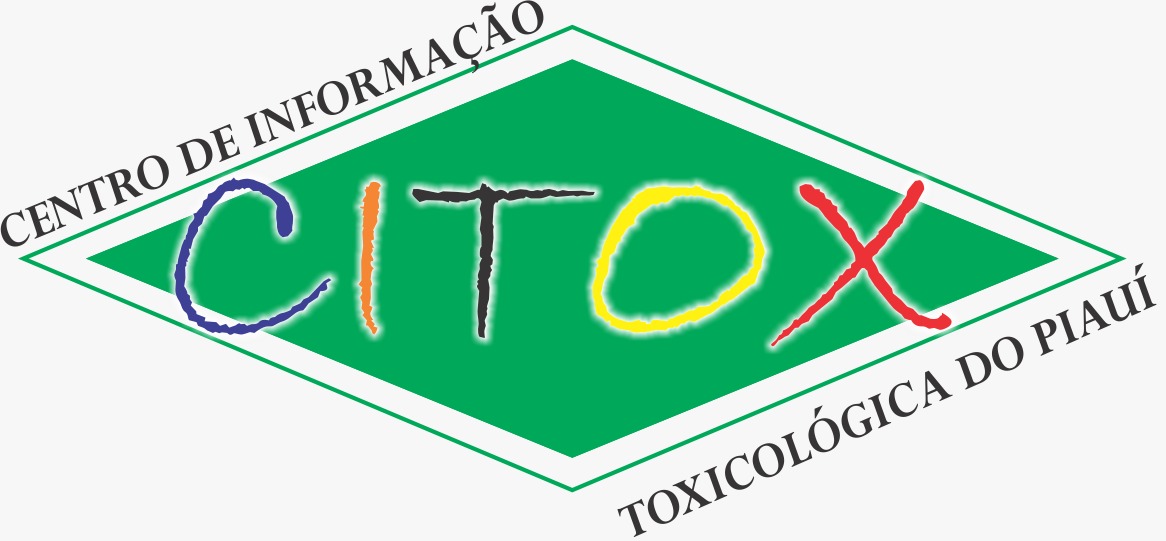 MUNDO (OMS)
*3milhões de intoxicações agudas no ano.
*2,1 milhões em países em desenvolvimento.

BRASIL (SINAN)
*2007 a 2015 notificados 84.206 mil casos de intoxicação aguda.
PIAUI(SINAN):656 casos.

OBS: Em 2014 a taxa de letalidade por IA no Piauí : 9,88, a média do Brasil foi de 3,63.
CLASSIFICAÇÃ0
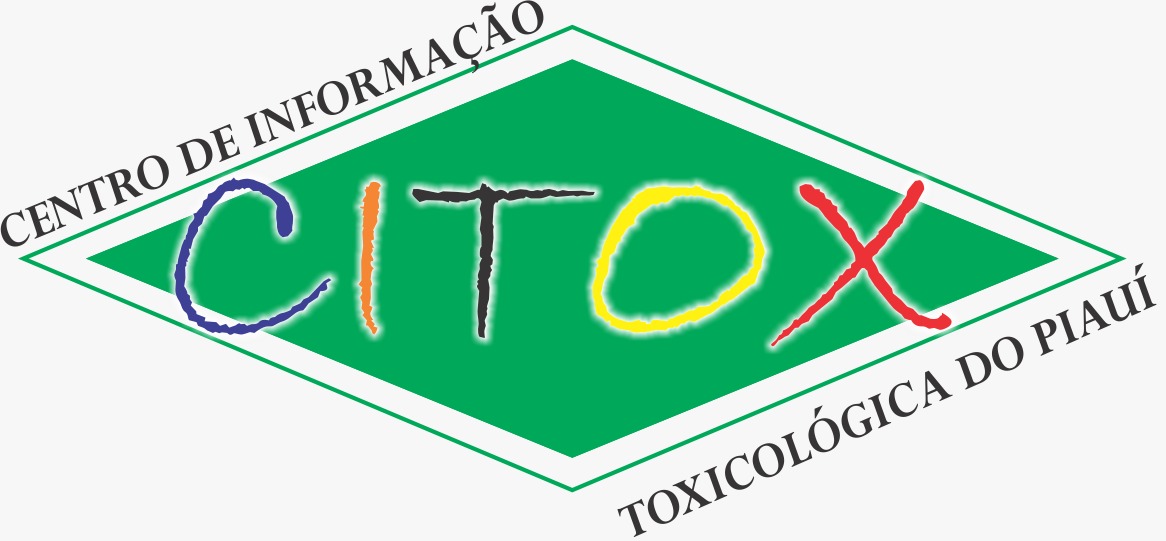 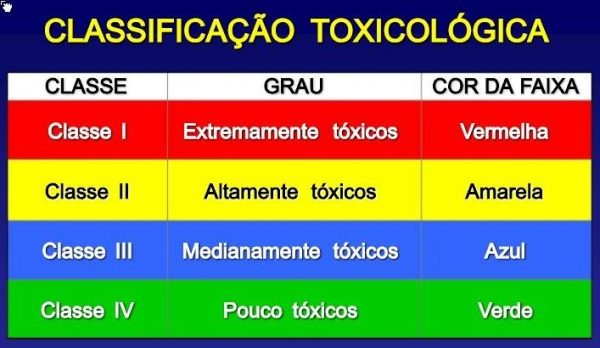 CORES NOS RÓTULOS
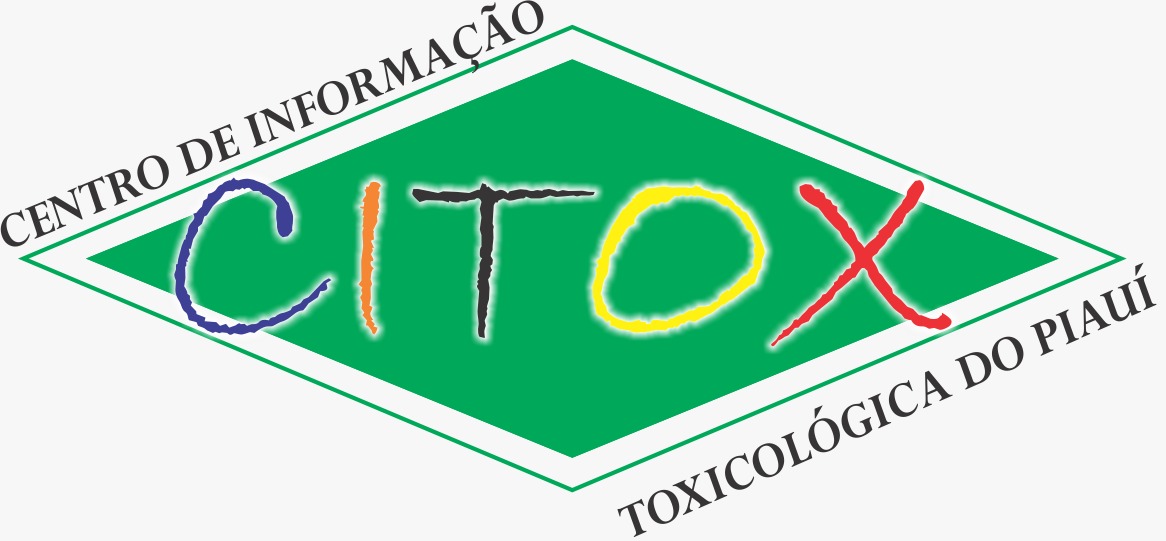 CLASSIFICAÇÃO POR ORGANISMO ALVO
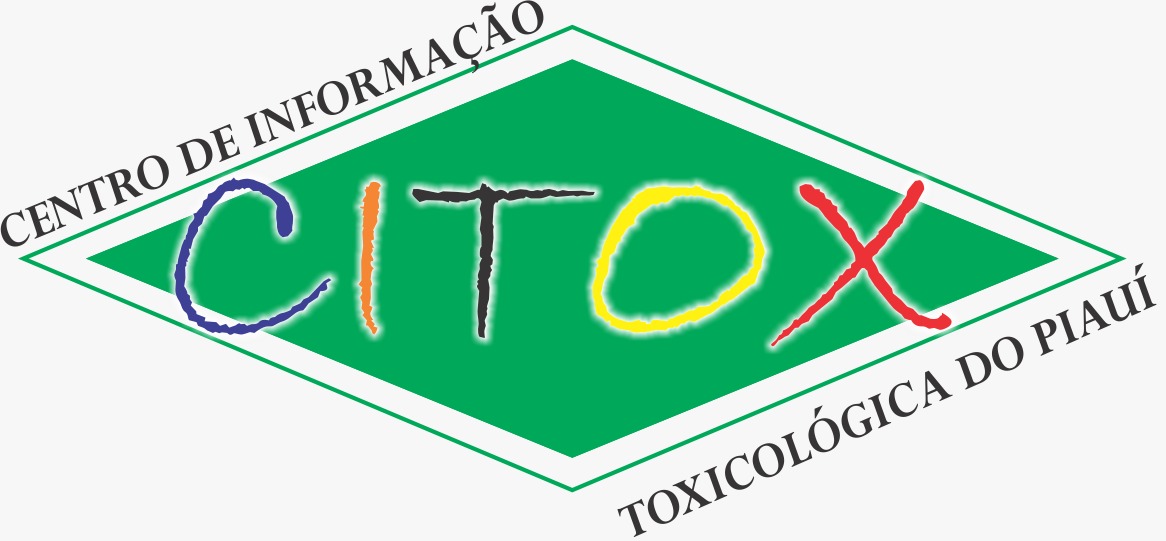 NORMA REGULAMENTADORA (NR) 31
Elaboração do PGRTR pelo empregador.
Afastar Gestantes, lactantes, menores de 18 anos e maiores de 60 anos.
Treinamento e Capacitações
Instruções fornecidas pelo DDS (Diálogo Diário de Segurança).
Instruções sobre armazenamento, transporte e utilização.
OBS: Transporte e armazenamento de embalagens lacradas e não violadas = EXPOSIÇÃO INDIRETA
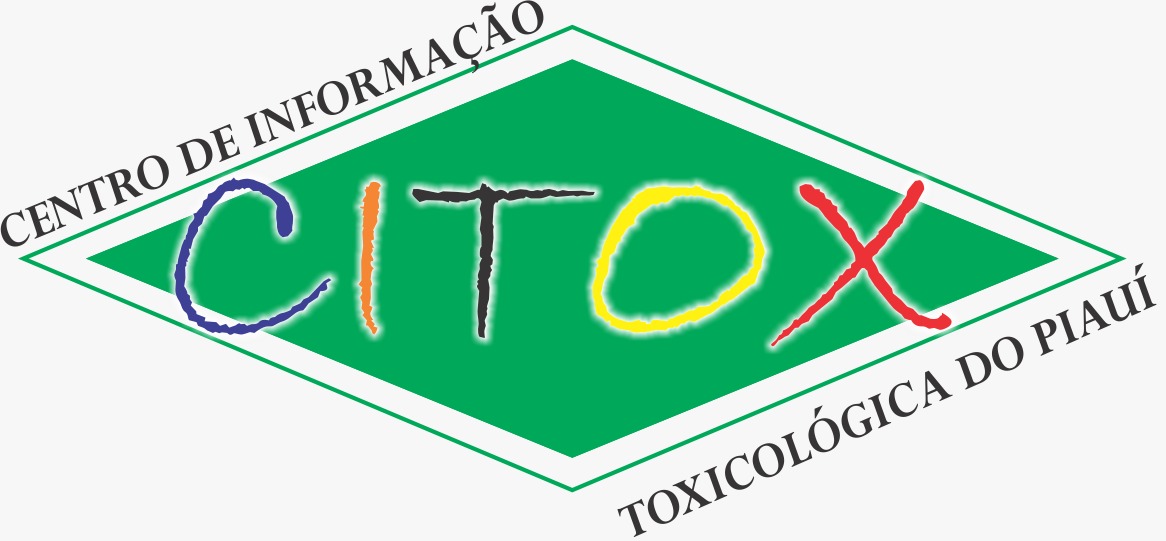 EXPOSIÇÃO
AGUDA : Sinais e sintomas nítidos e objetivos, surgem a partir de um único contato ou múltiplos contatos em um período curto.


CRÔNICA : Sinais e Sintomas indefinidos e subjetivos, surgem tardiamente, após meses ou anos de exposição.
VIAS DE ABSORÇÃO
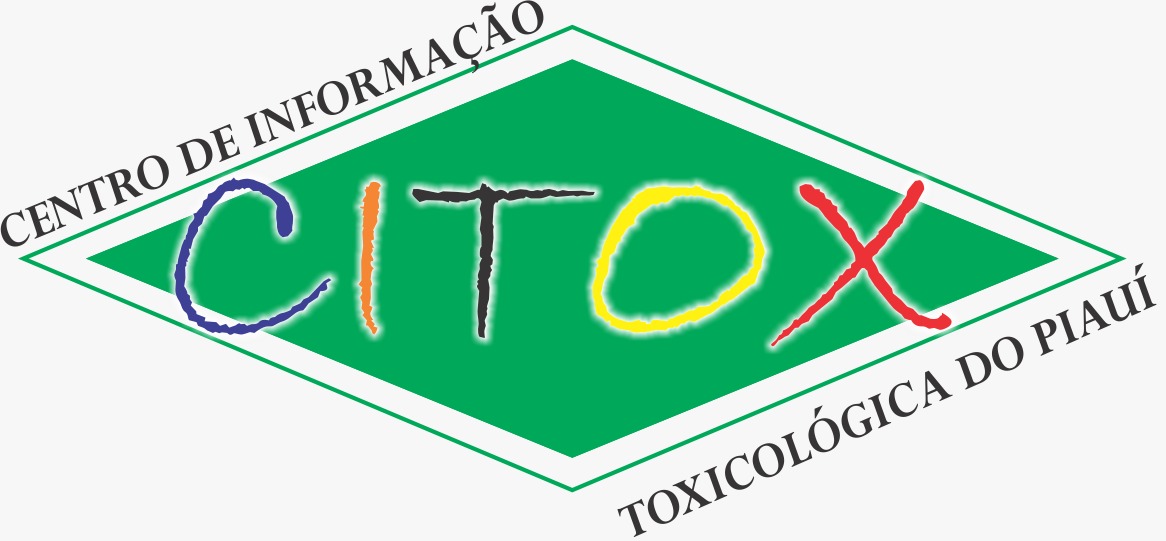 DÉRMICA:  Manuseio em geral. Favorecem a absorção: tipo de formulação, altas temperaturas e umidade do ar.

OCULAR: Manuseio em geral. Respingos

RESPIRATÓRIA:Vapores, pós e gases com voláteis.  Partículas mínimas durante pulverização. Pulverização em locais fechados.

ORAL: Armazenamento incorreto. Manuseios com a boca. Alimentar-se, beber ou fumar durante o manuseio,
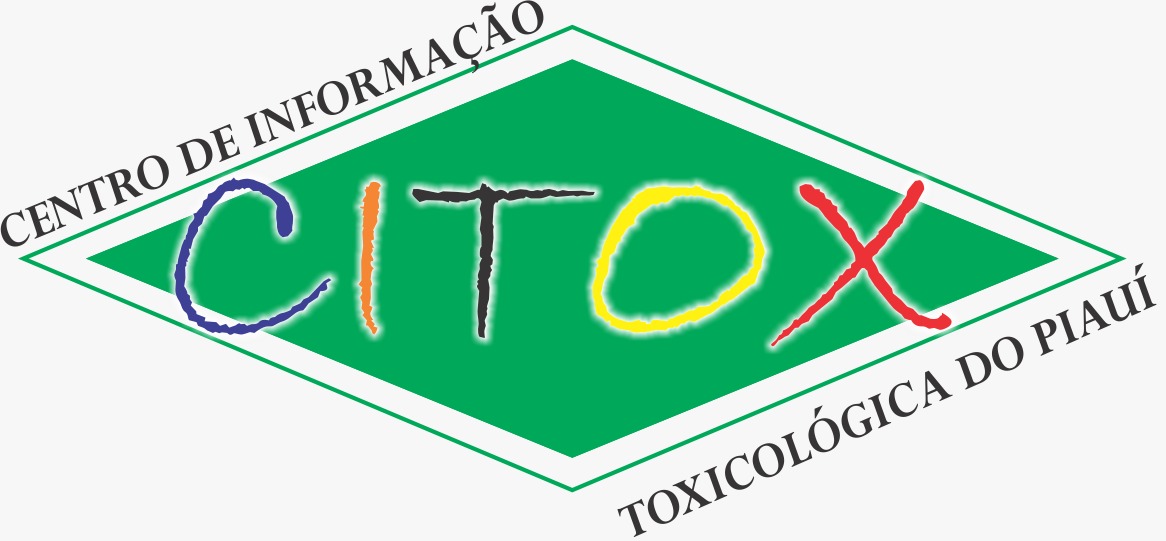 DIAGNÓSTICO
HISTÓRIA: Produto, dose estimada, circunstância, local da ocorrência e quais medidas tomadas.


EXAME FÍSICO: Sinais vitais, temperatura, exame da pele, diâmetro pupilar, PA, AC, AP, presença de queimadura em cavidade oral, nível de consciência e outras avaliações.
TRATAMENTO
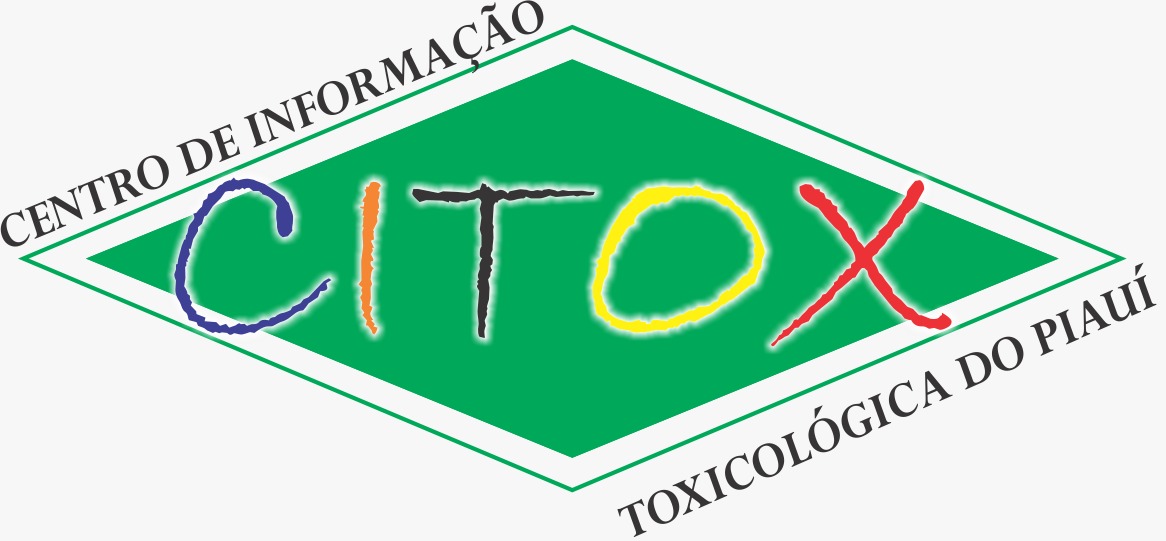 REDUZIR A EXPOSIÇÃO DO TÓXICO
AUMENTAR A EXCREÇÃO DO TÓXICO
SUPORTE E MANUTENÇÃO                                                       
SINTOMÁTCOS                                                              
EXAMES LABORATORIAIS/IMAGENS.
USO DE ANTíDOTOS E ANTAGONISTAS.
PREVENÇÃO DE SEQUELAS
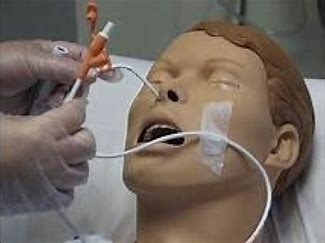 ORGANOCLORADOS
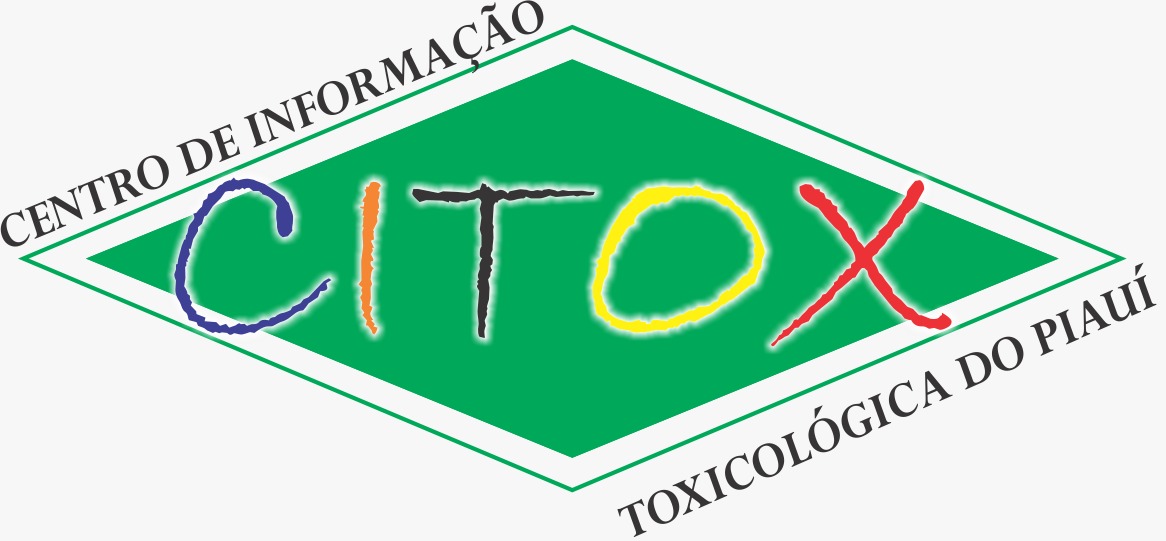 DDT(Diclorodifeniletano), BHC(Hexaclorociclohexano)
Antigamente usados no controle 
    pragas na agricultura.
Nos EUA foi banido desde 1972.
No Brasil  (agrícolas:1985/sanitários:1998).
Longas persistência ambiental e orgânica
   (10 a 80 anos),
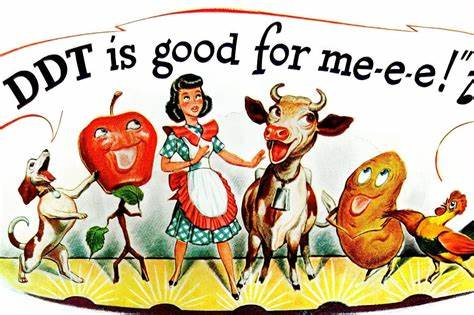 MECANISMO DE AÇÃO
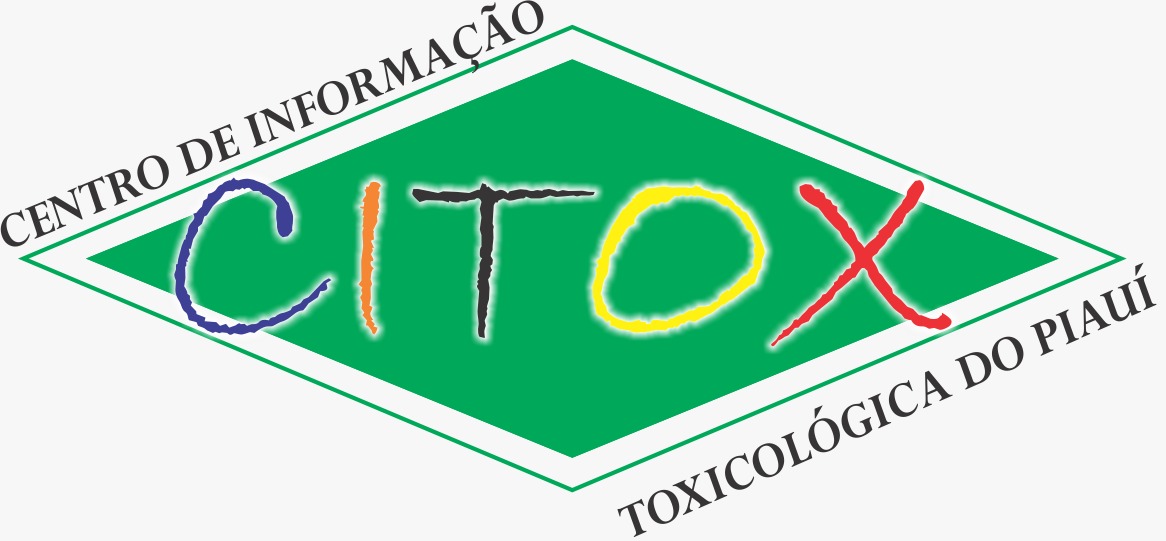 Interferem no processo de repolarização neuronal, aumentado o tempo de despolarização.

Excitação Neuronal direta (SNC)

Sensibilizam o miocárdio aos efeitos das catecolaminas.
QUADRO CLÍNICO
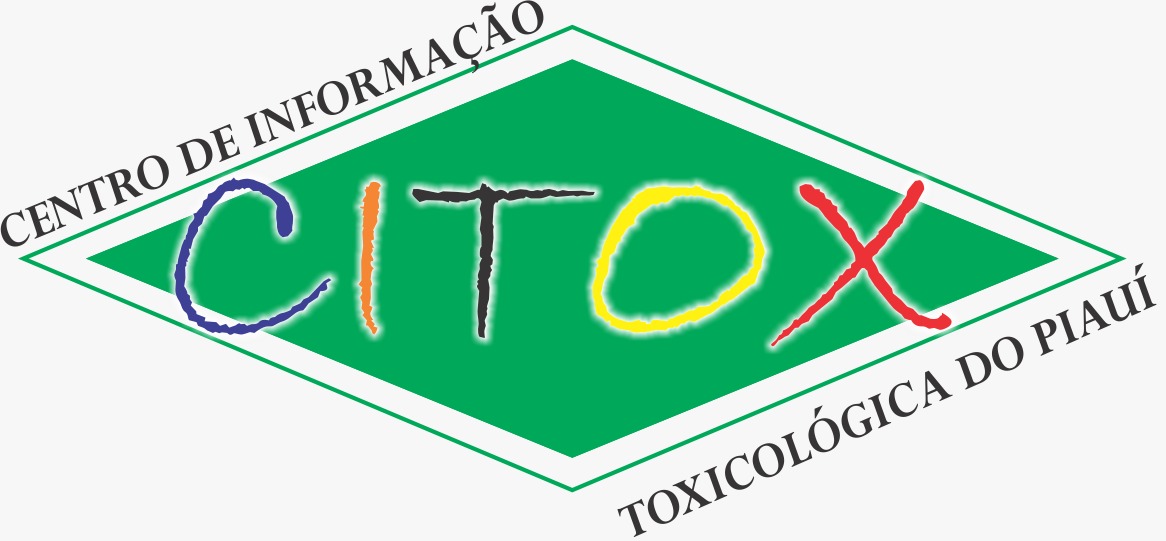 AGUDO
náuseas vômitos diarreia
parestesia de lábios e língua, fotofobia, distúrbios do equilíbrio
irritabilidade, ansiedade, cefaleia e desorientação
convulsões, mioclonias, tremores, ataxia e coma.
Arritmias cardíacas
CRÔNICO
lesão hepática, renal, cardíaca, dermatite, e alterações de comportamento.
TRATAMENTO
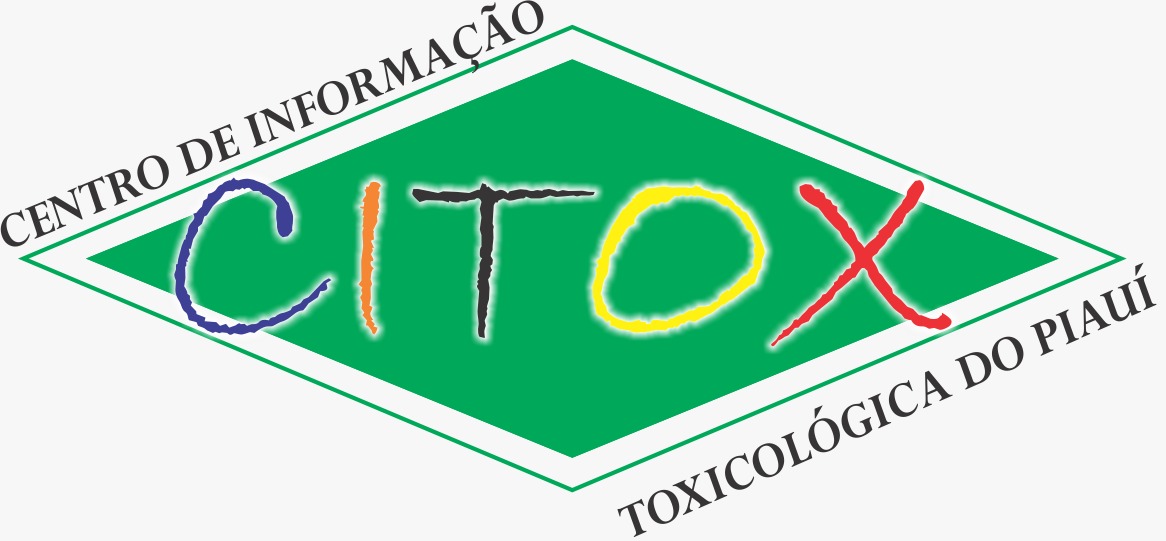 DESCONTAMINAÇÃO
 Ocular, cutânea e gastrintestinal (LG +CA)
 Monitorização Cardíaca, renal, hepática e assistência respiratória
 Não induzir êmese (convulsões e aspiração)
SINTOMÁTICOS
Convulsões: Benzodiazepínicos
Arritmias: Betabloqueadores
Corrigir distúrbios hidroeletrolíticos e acidose.
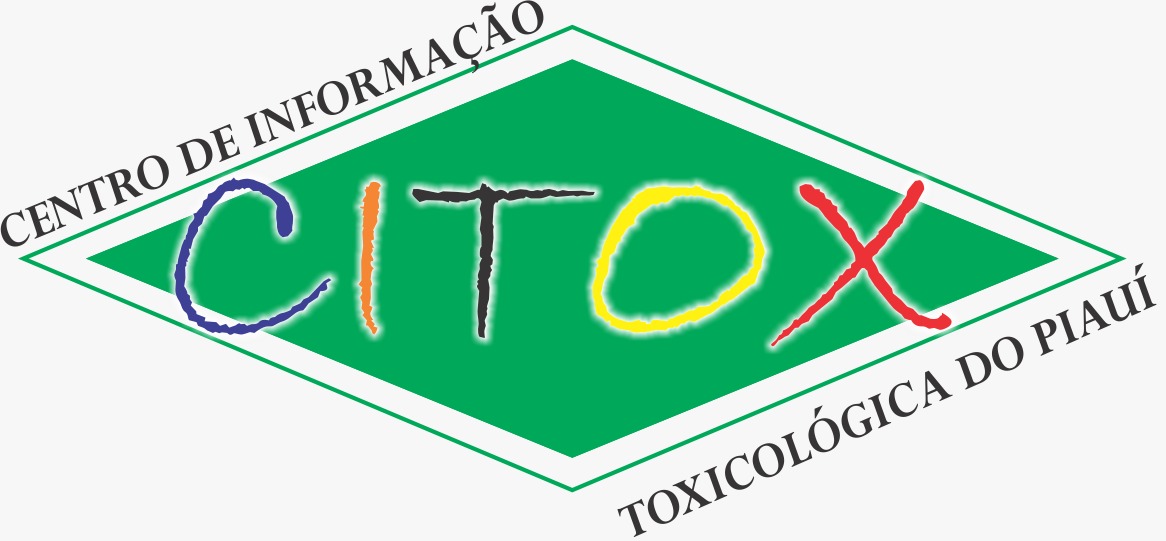 ORGANOFOSFORADOS
 E CARBAMATOS
MECANISMO DE AÇÃO
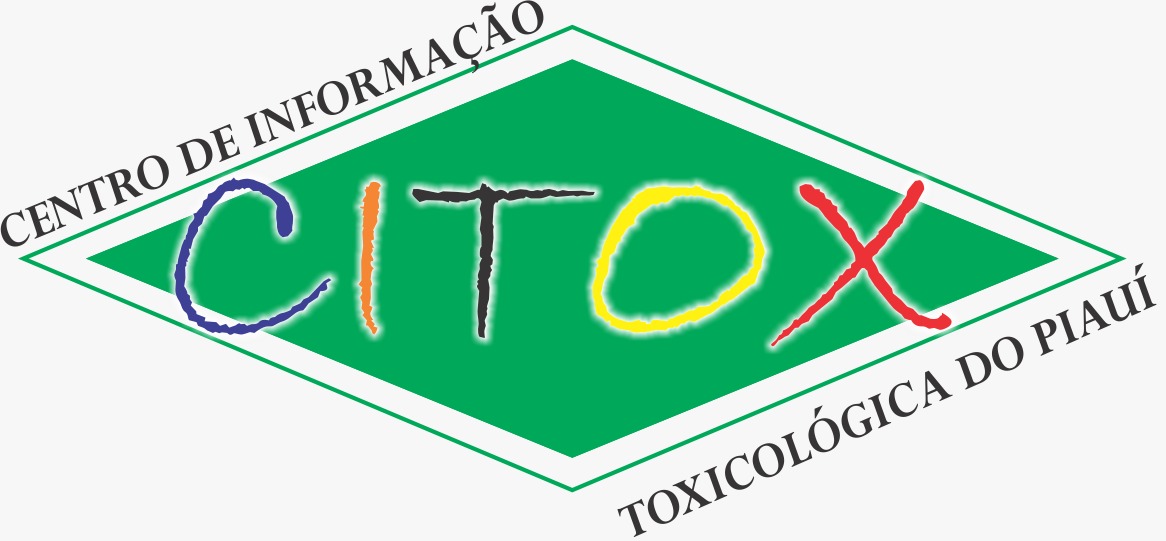 Os organofosforados (OF) e os carbamatos (CARB), 
     grupo de inseticidas anticolinesterásicos.

Inibição da Enzima ACETILCOLINESTERASE (AChE) 
    hidrolisa o neurotransmissor ACETILCOLINA (Ach).

Acúmulo de Ach nos receptores muscarínicos, 
     nicotínicos e no SNC.
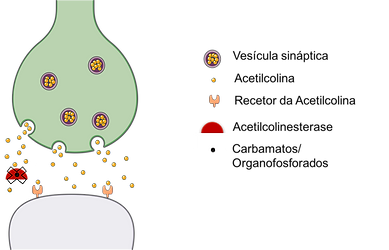 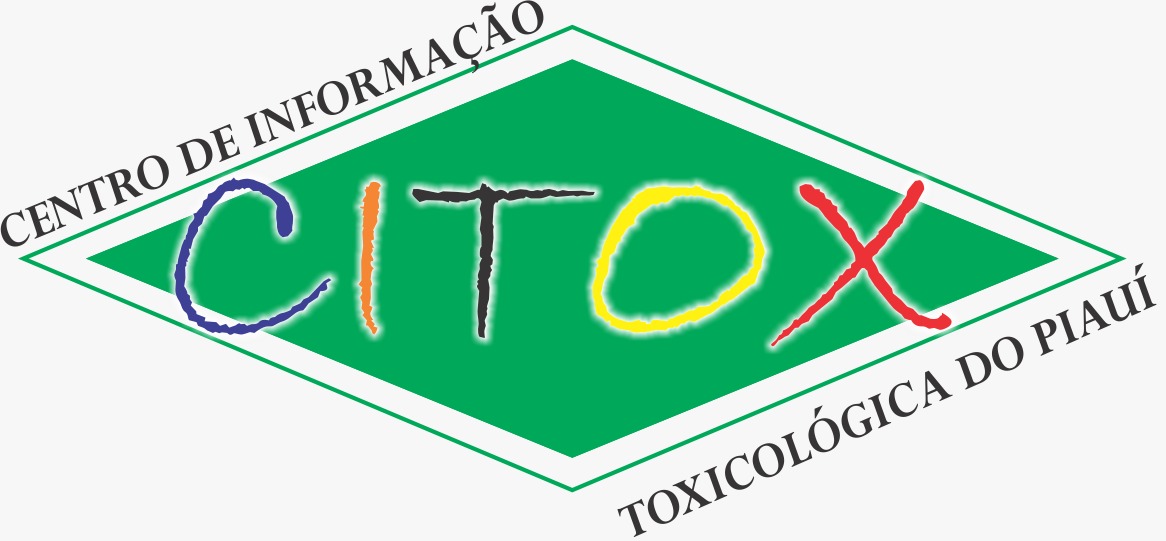 ORGANOFOSFORADOS
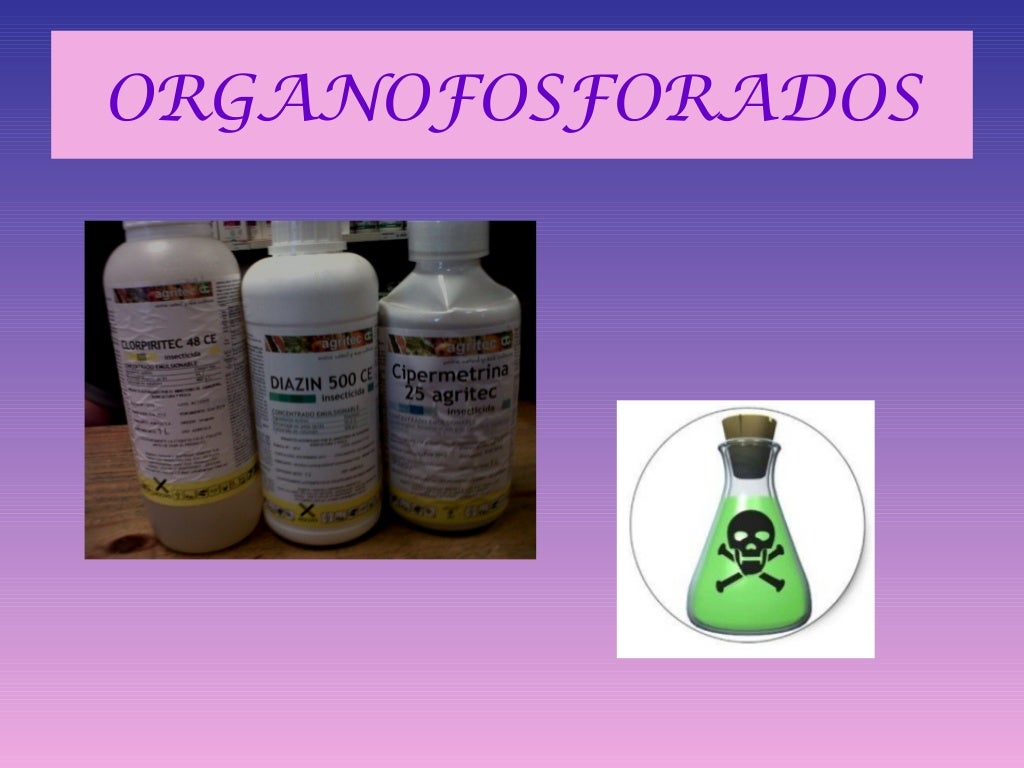 Maior causador de intoxicações no mundo
Mais de 35 mil formulações
1854 (sintetizado)
1932  (praguicida e agente de guerra)
Toxicidade maior para vertebrados
Quimicamente instáveis: meia vida mais 
 curta no meio ambiente que clorados.
Inibição “irreversível”: complexo estável
CARBAMATOS
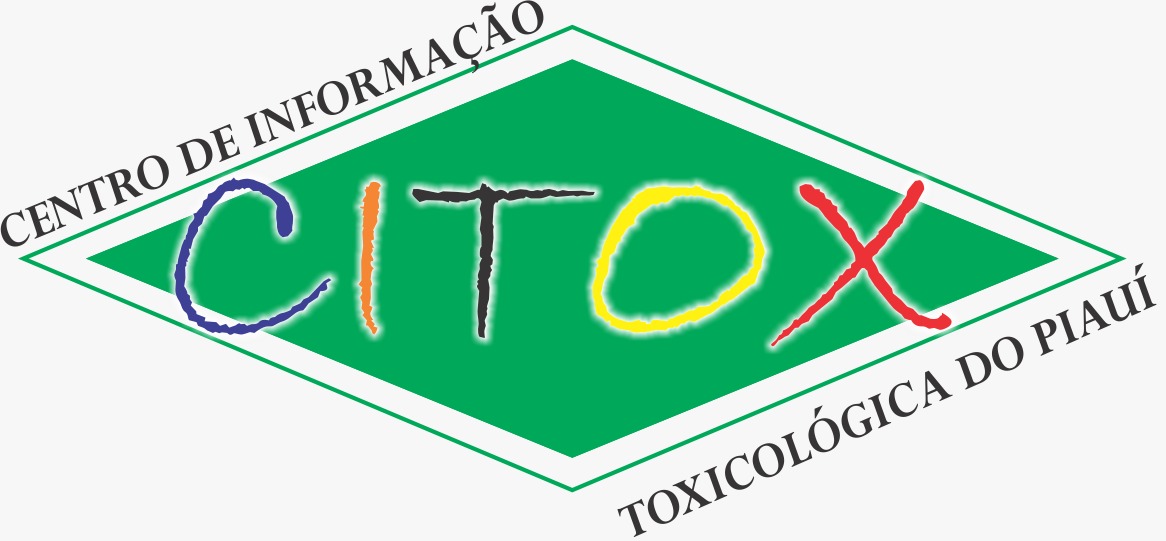 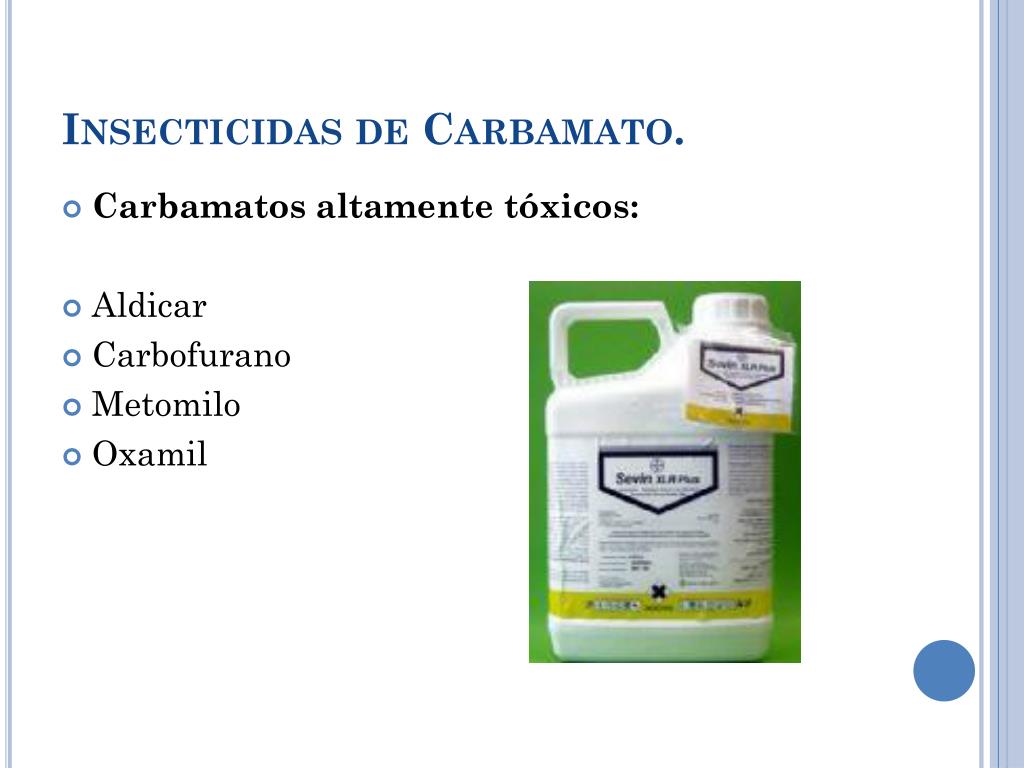 Quimicamente menos tóxicos que os OF.

Inibição reversível: complexo mais estável.

Recuperação da Colinesterase mais rápida
ORGANOFOSFORADO E CARBAMATOSUSOS
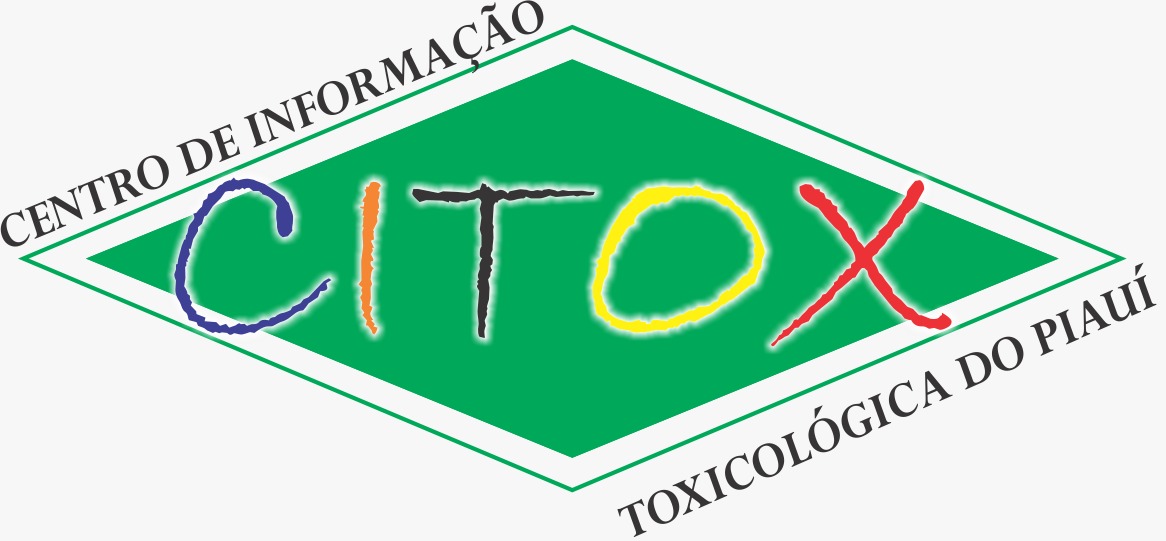 Agropecuária.

Veterinária. 

Domicílio.

Saúde Pública.
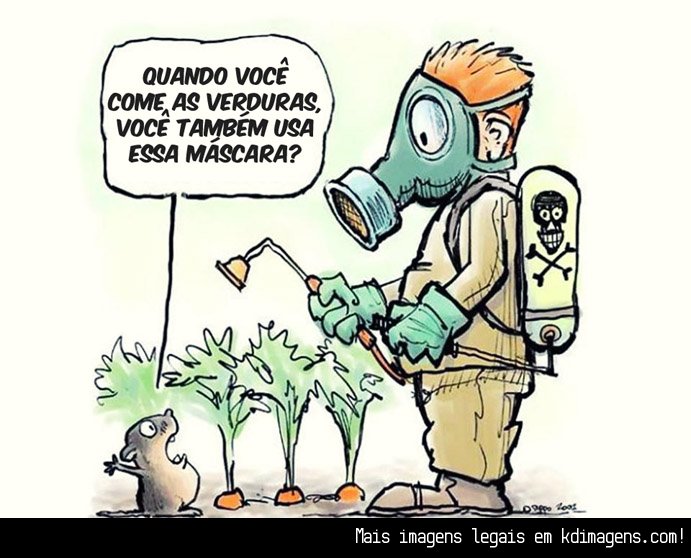 FARMACOCINÉTICA
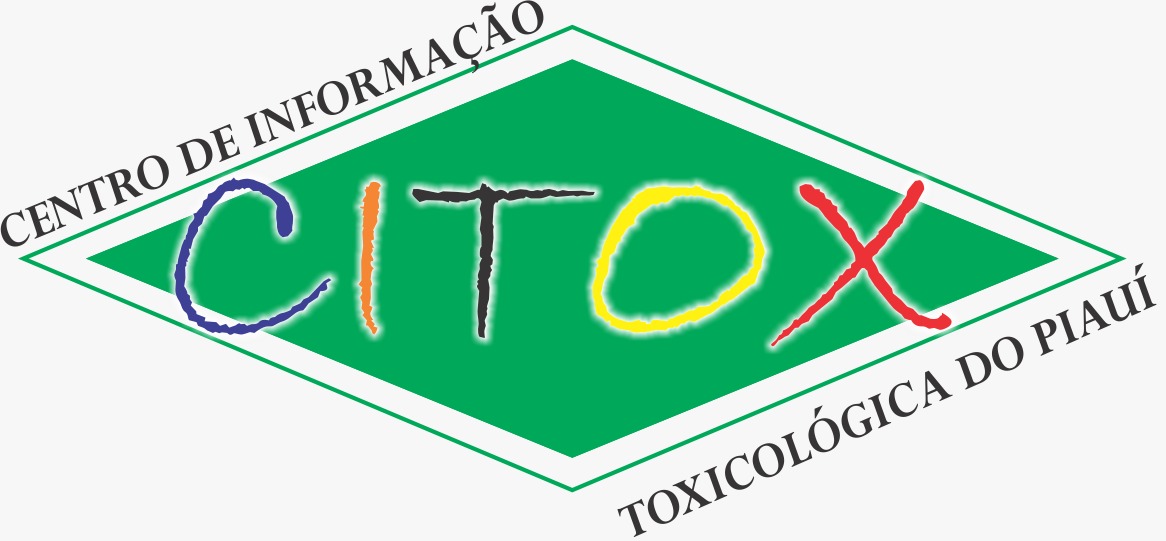 ABSORÇÃO
Todas as vias
Potencializada>lipossolubilidade e   
   adição de solventes
DISTRIBUIÇÃO
Todos os tecidos (maiores rins/fígado)
 Atravessam barreira HE
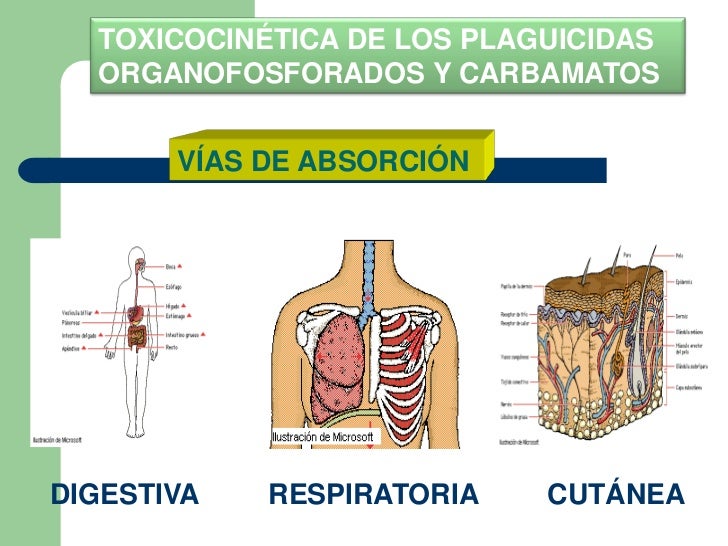 MANIFESTAÇÕES  CLÍNICAS
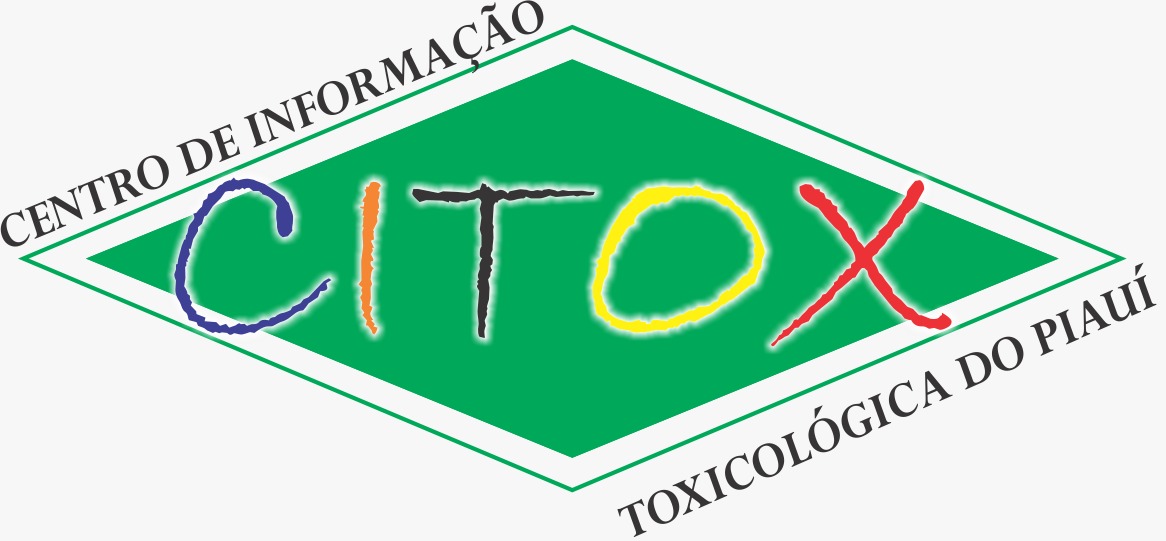 MUSCARÍNICAS

Sistema Respiratório: hipersecreção brônquica, rinorreia, broncoespasmo, dispneia e cianose
Trato Gastrintestinal: náuseas, vômitos, diarreia, tenesmo, dor e cólica abdominal, incontinência fecal
Glândulas exócrinas: sialorreia, sudorese, lacrimejamento
Sistema cardiovascular: bradicardia, hipotensão
Olhos: miose, visão turva, hiperemia conjuntiva
Aparelho urinário: aumento frequência/incontinência urinária.
NICOTÍNICAS
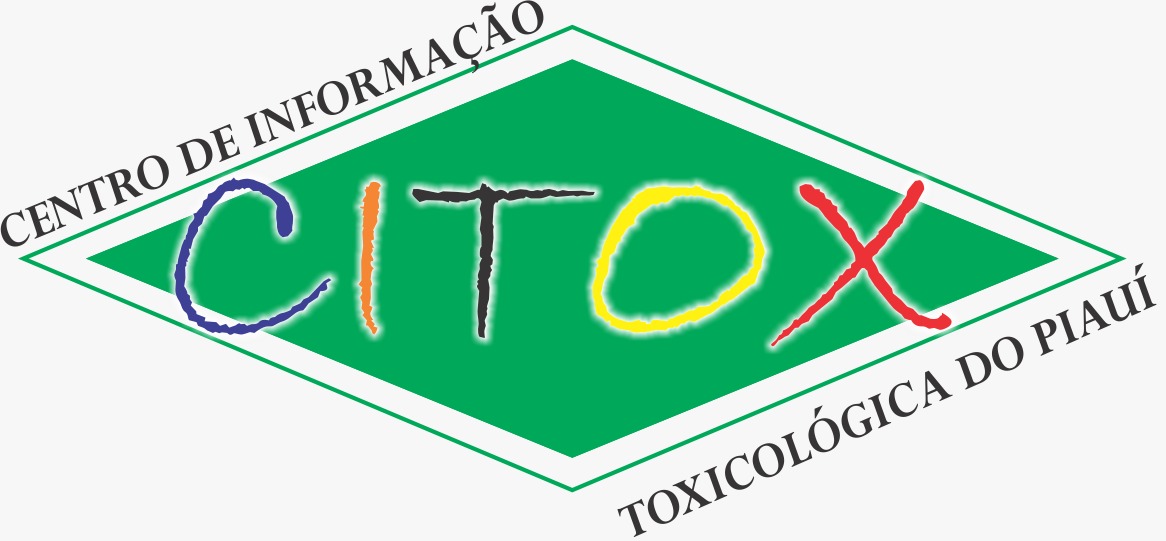 Músculo esquelético 
fasciculações e fraqueza muscular, cãibras, paralisia e tremores,

Sistema cardiovascular
taquicardia, hipertensão e palidez.
SISTEMA NERVOSO CENTRAL
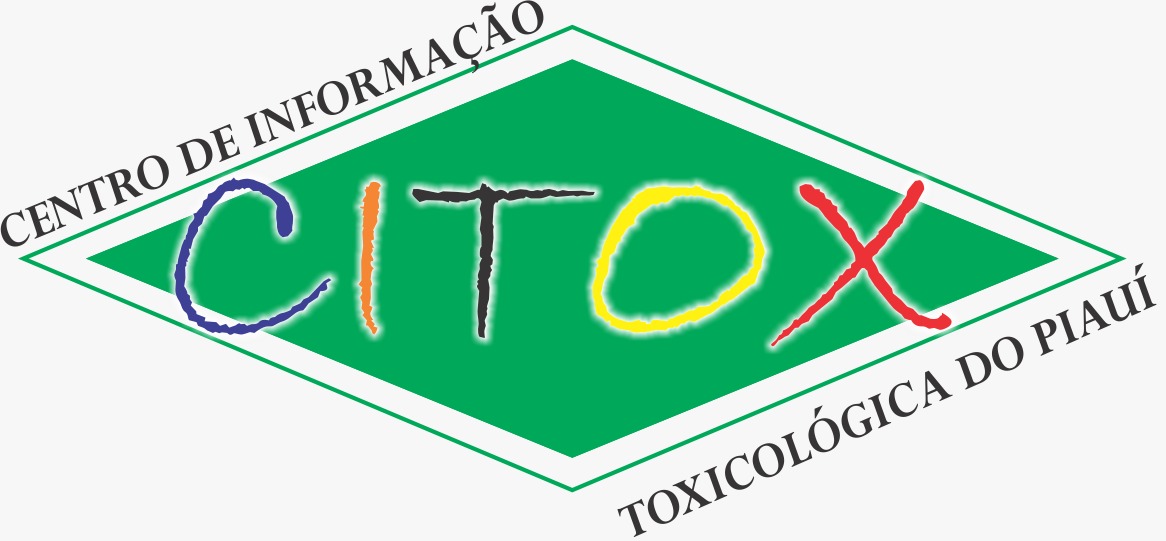 *Sonolência                      *Confusão mental              
*Letargia                           *Convulsões
*Labilidade emocional   * Respiração de Cheyne-Stokes
*Dispneia                          * Depressão respiratória e cardiovascular
*Coma                         
*Cefaleia
*Tremores
 *Ataxia
 *Fadiga
AVALIAÇÃO/ESTADIAMENTO
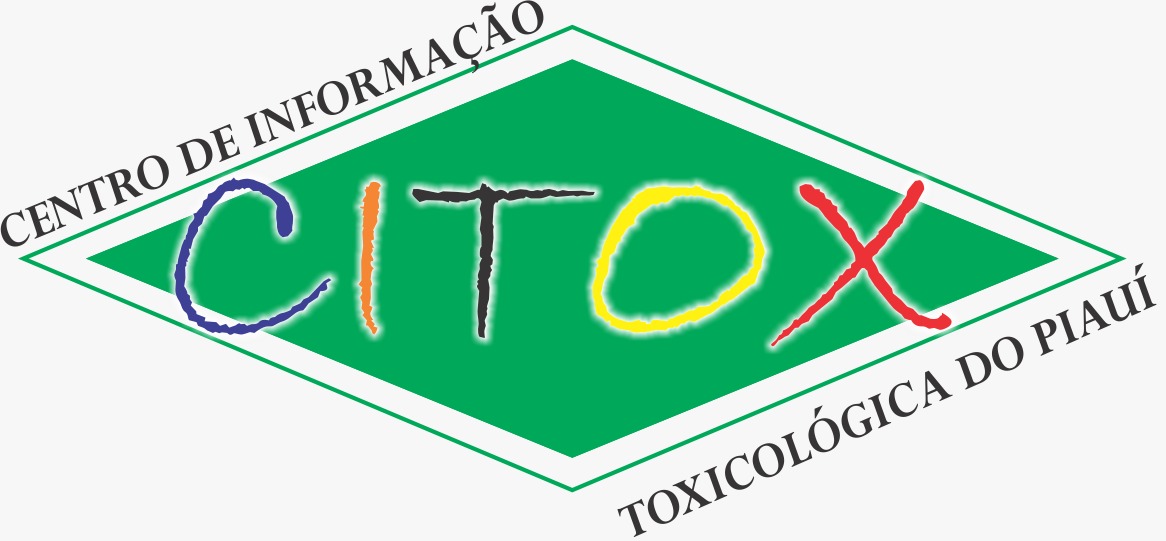 Gravidade   Quando Clínico            Atividade da Ache           Tratamento
                                                                  Plasmática
Latente         Assintomático                      50-90%                 -Afastar da
Leve              Náuseas, fadiga,                   20-50%                   exposição
                      Fraqueza muscular leve,                                   -Sintomáticos                                
                      Cólica sem diarreia
AVALIAÇÃO/ESTADIAMENTO
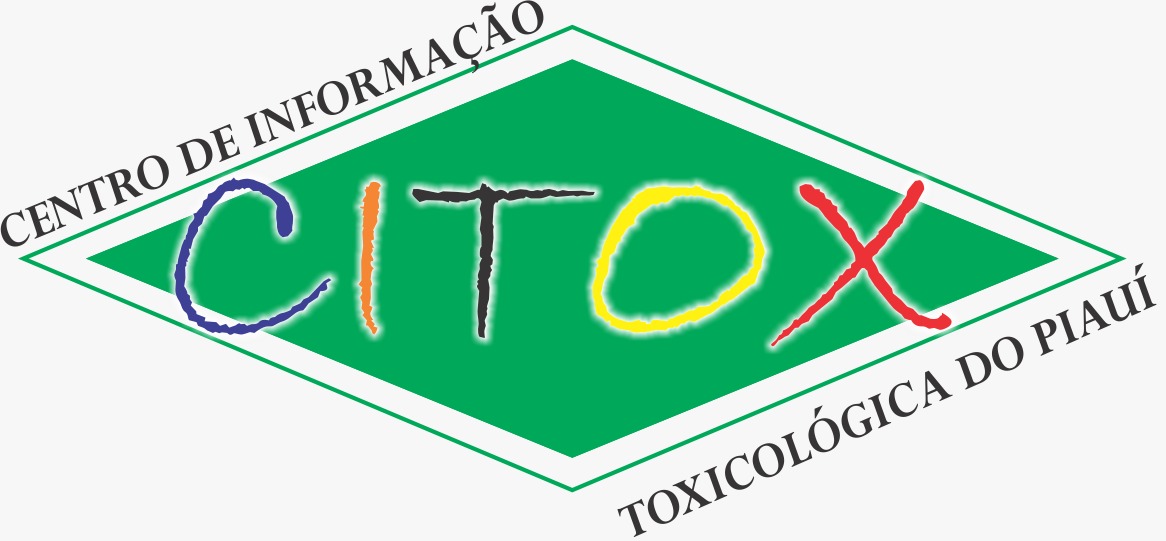 Gravidade   Quando Clínico                             Atividade da Ache           Tratamento
                                                                                    Plasmática
Moderada   Salivação, broncorreia               
                      lacrimejamento, vômitos,                 10 – 20%                ATROPINA
                      incontinência urinária e fecal.                                        PRALIDOXINA
                      Tremores, fraqueza e fasciculação                                    Suporte e
                       muscular, letargia e confusão,                                         Sintomáticos

Severa          Agravamento do quadro anterior     10% ou (-)                   UTI            
                      Insuficiência respiratória, paralisias, 
                       convulsões e coma.
TRATAMENTO
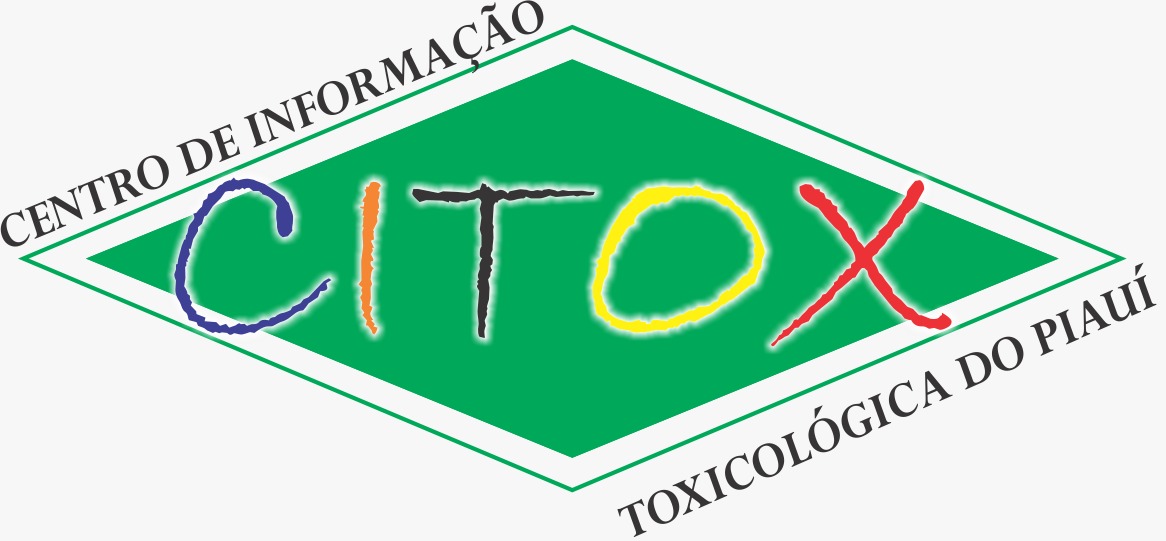 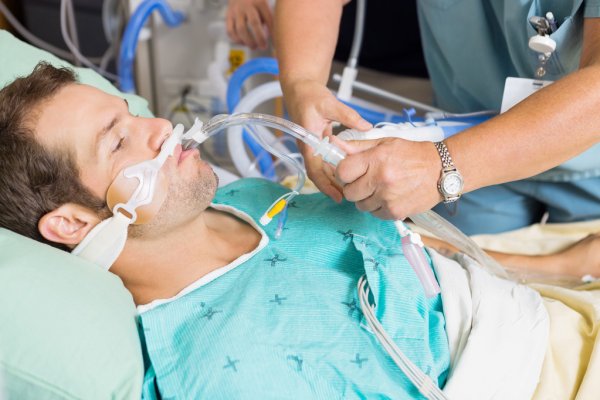 SUPORTE
Assistência Respiratória(aspirar secreções,  oxigena-
ção, IOT e VM (S/N)
Controle das convulsões e distúrbios 
Hidroeletrolíticos
    MONITORIZAÇÃO: cardíaca
  			      
     DESCONTAMINAÇÃO
         Êmese, LG + CA
  Lavagem ocular e dérmica
      TRATAR CRISE COLINÉRGICA: Atropina
                                                           Pralidoxina
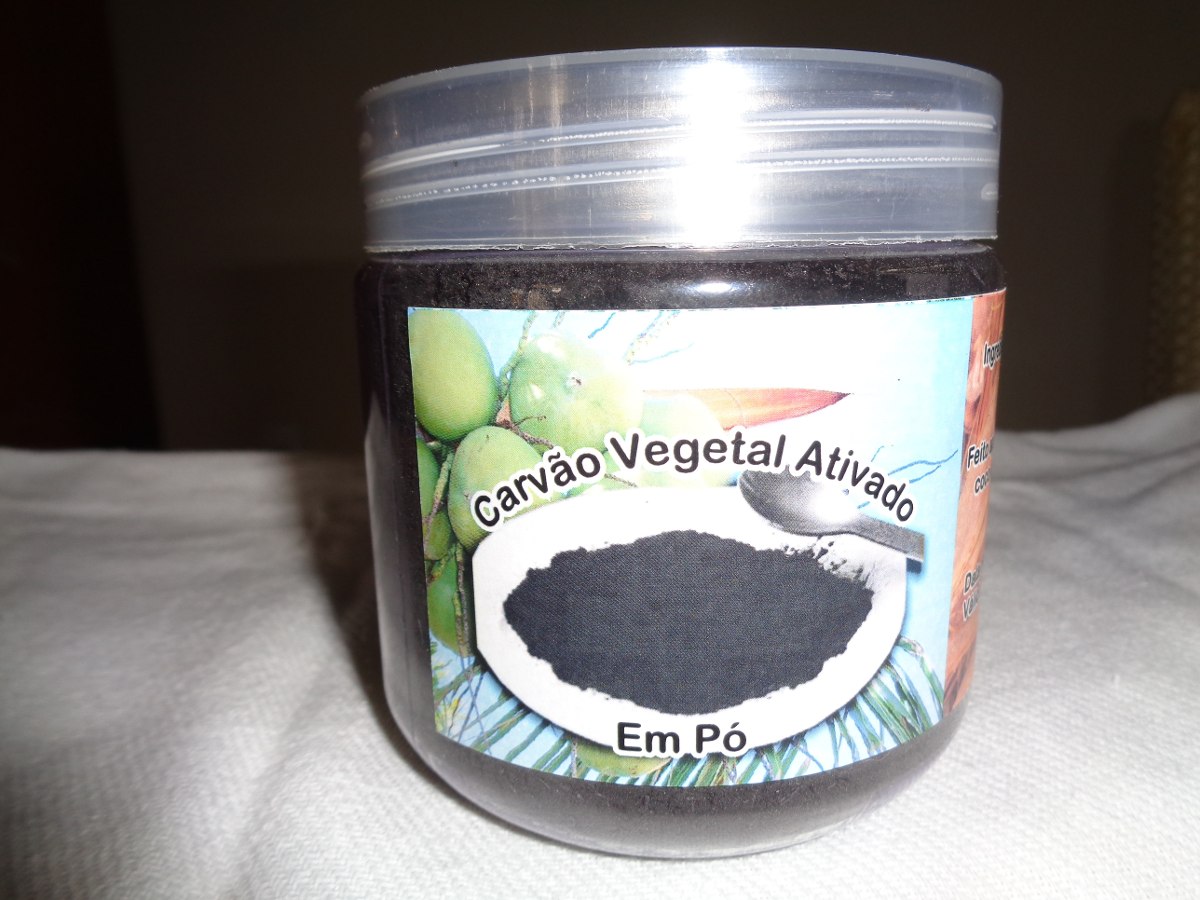 ATROPINA
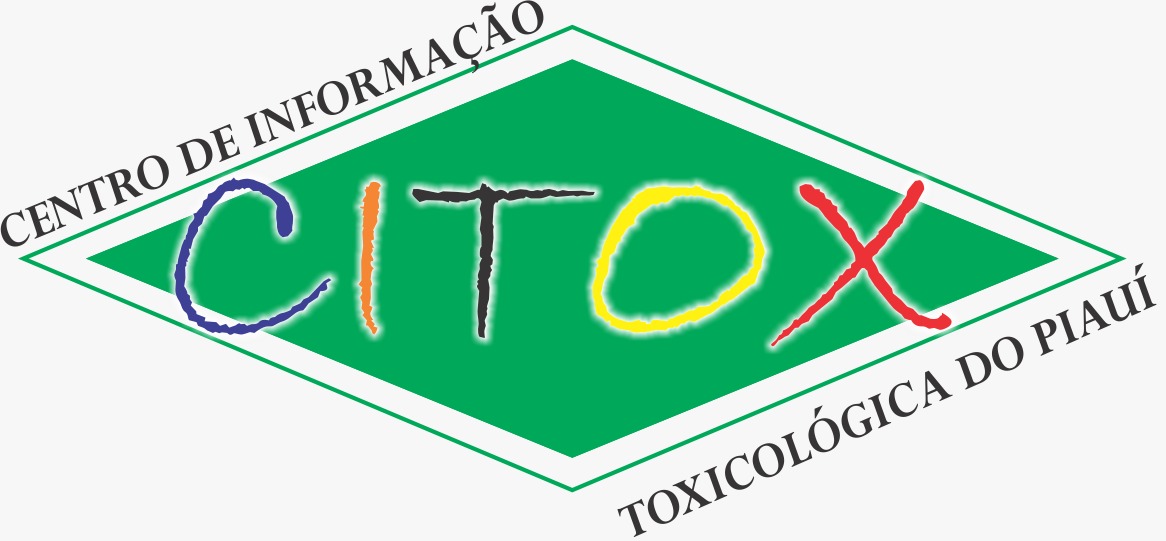 Bloqueia os efeitos muscarínicos
Repetir até sinais de atropinização 
Ajustar dose de manutenção
Retirada gradual
OF: doses mais elevadas
  PARAMÊTROS: ressecamento de secreções/mucosa e aumento da FC
         OBS: O diâmetro pupilar não é parâmetro confiável,
ATROPINA
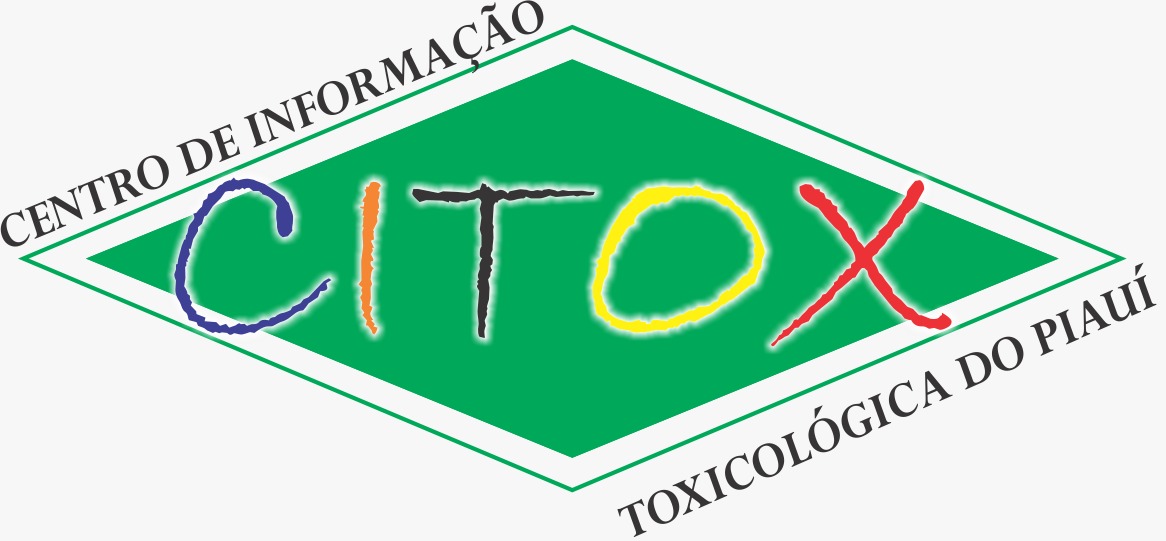 Dose Atropina® (ampolas a 0,25 mg/ml)
Taquicardia: não contra indicada                                           
Uso EV, diluição 1:2, em “bolus”
Usualmente:
Adultos: 1-4 mg/dose
Crianças: 0,01-0,05 mg/kg/dose
Repetir a cada 15 a 30 min.
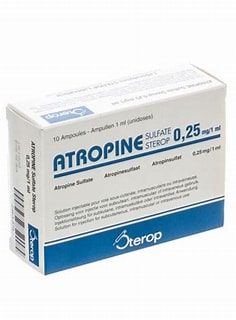 Estudo no TOXCEN em 2002 (246 casos)Relação: Gravidade/Nº de ampolas
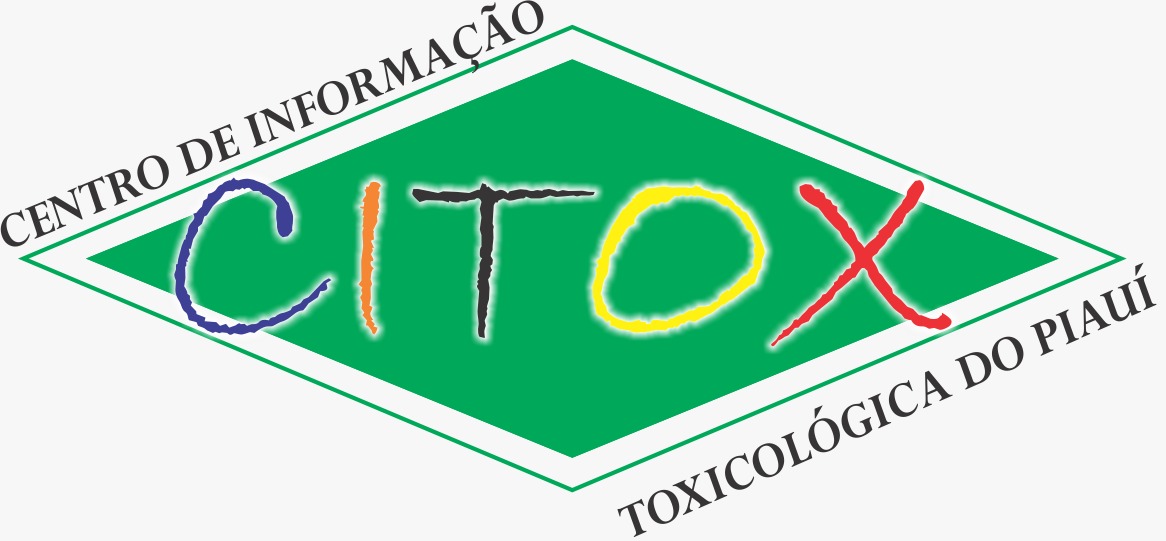 Intoxicação leve
14-22 ampolas (m=20)
Intoxicação moderada
33-45 ampolas (m=20 a 50)
Intoxicação grave
 53 -71 ampolas (m= >50
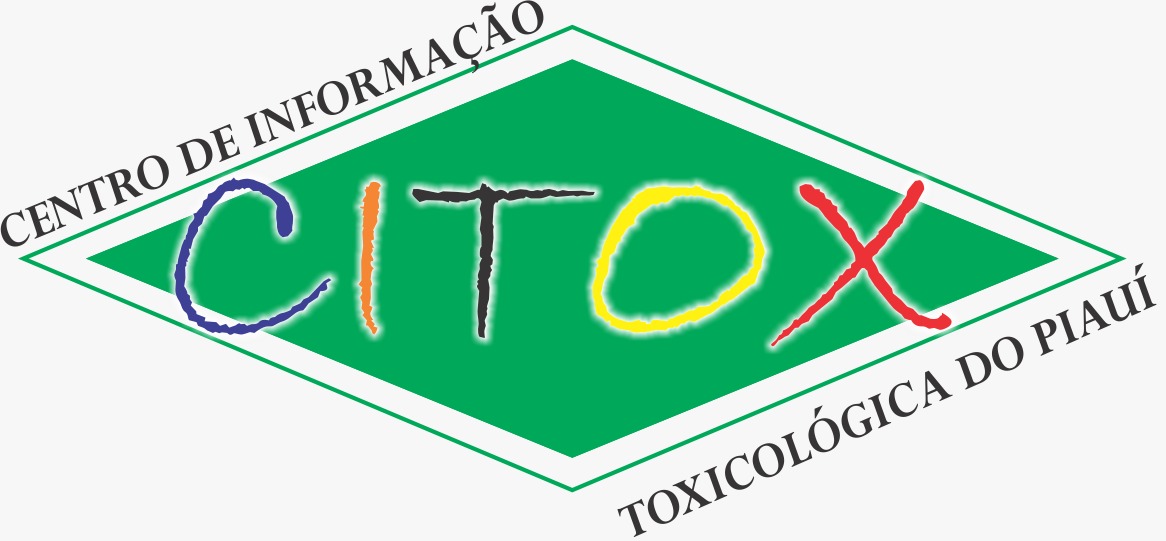 PRALIDOXINA (CONTRATHION)
Ação: reativa a AChE inibida, protege a não inibida e  potencializa os efeitos da atropina 
CARB: pouco indicada 
OF+CARB: usar pralidoxina 
Início: precoce (primeiras 24 h) 
Efeito preponderante nas manisf, nicotínicas.
Frequência: repetir após 1 h ou 4-6 h (casos graves) 
Uso EV, diluída em 150 ml, SF, 30 min 
Frasco ampola: 200mg

          OBS :Não substitui a atropina.
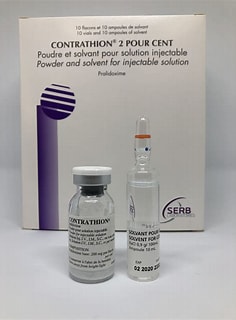 EVOLUÇÃO
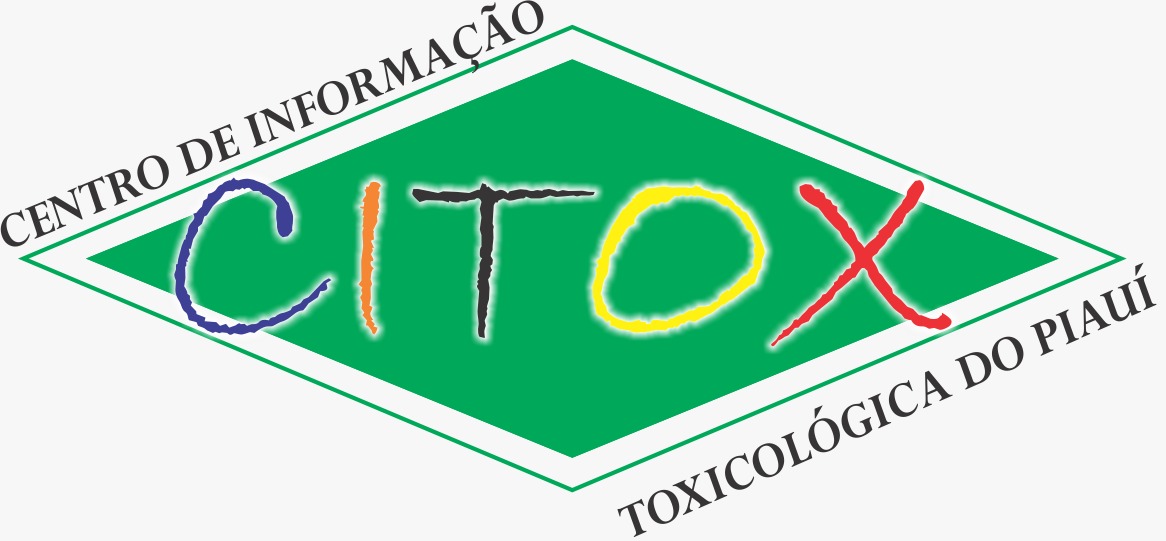 Período crítico: primeiras 4-6h 
Diminuem risco de complicações: Descontaminação imediata e doses eficazes de atropina
Assintomáticos: observação de 6 h 
Aparecendo sintomas: iniciar tratamento
OF: recuperação mais lenta (+ lipossol)
CARB: recuperação mais rápida (6h) 
Sem intercorrências: alta em 24 horas
Graves: UTI
COMPLICAÇÕES NEUROLÓGICAS
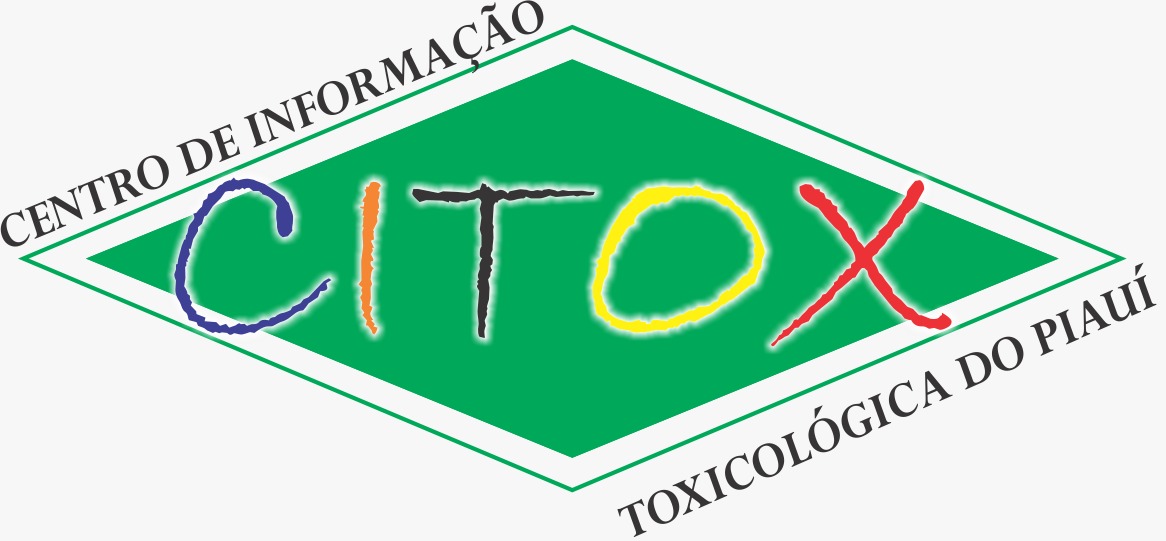 SÍNDROME INTERMEDIÁRIA
    Diagnóstico: clínico
     Tratamento: 
Medidas de suporte: hidroeletrolítico
POLINEUROPATIA TARDIA
    Diagnóstico: Clínico/NTE presente no SNC e SNP
    Manifestações clínicas progressivas e irreversíveis.      
Fisioterapia e exercícios
     Alta: acompanhamento neurológico 
Casos leves: recuperação variável
Casos graves: sintomas persistentes principalmente espasticidade
CHUMBINHO É UM CARBAMATO“ NÃO É RATICIDA”
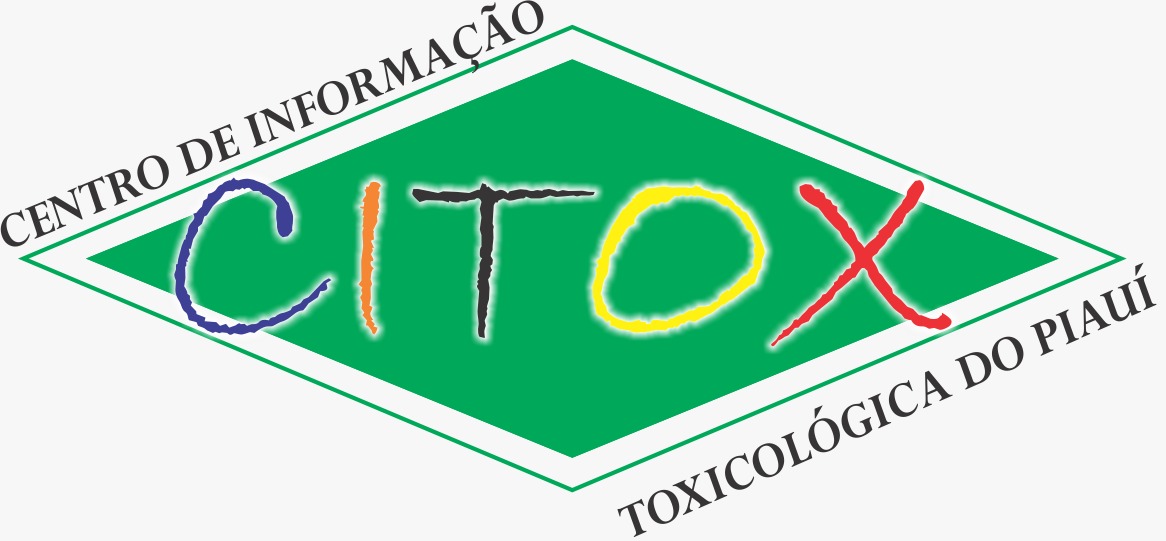 PÍRETROS E DERIVADOS
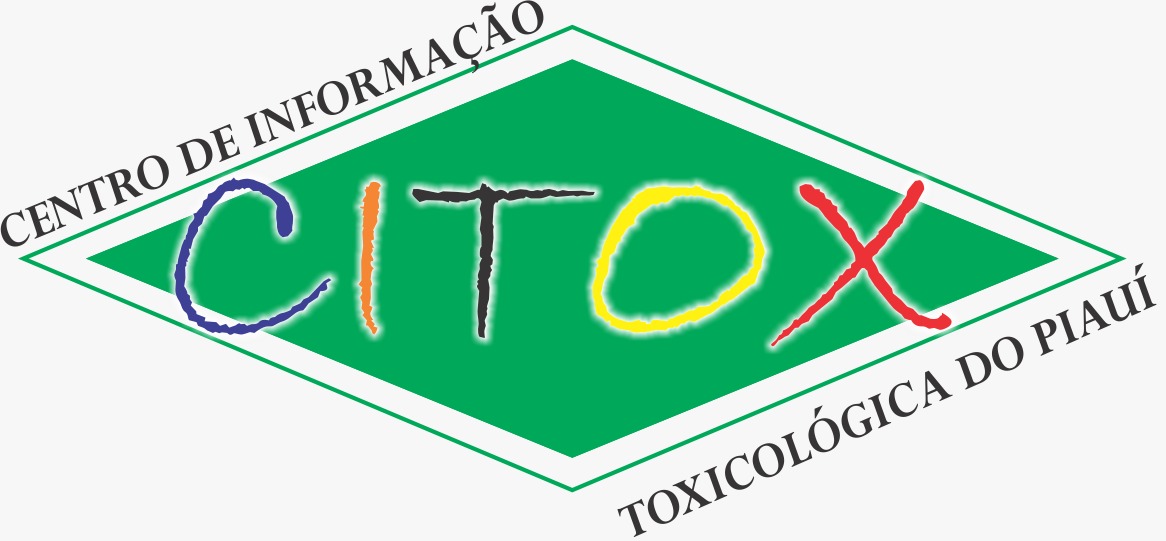 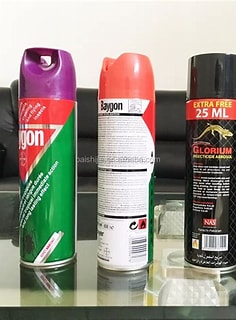 Piretróides: sintético
 maior estabilidade
 menor potencial alergênico 
Não acumula em tecidos.      
      Ação: paralisia (efeito nocaute)
 SNC e SNP: prolongam abertura dos canais de 
de sódio da membrana, retardando repolarização.
     Meio ambiente:
rapidamente degradados no solo e plantas, instáveis à luz, ar e condições alcalinas
não são esperados resíduos em plantas e alimentos
QUADRO CLÍNICO
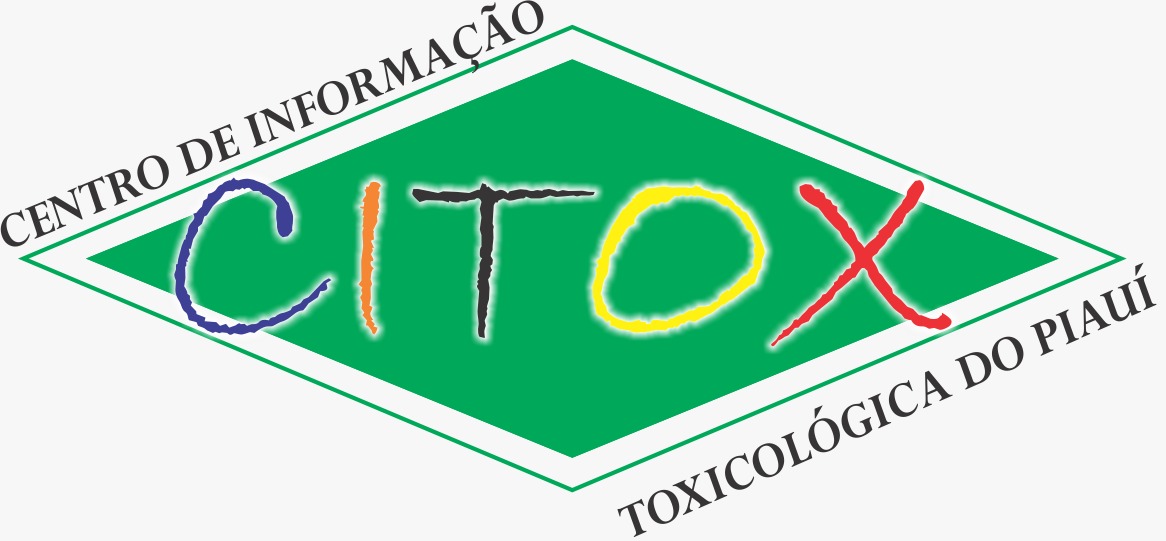 Confusão, tontura, irritabilidade, cefaleia
Parestesia  lábio/língua
Broncoespasmo, depressão respiratória
Náusea/vômitos/diarreia
Ataxia, fasciculações,    incoordenação motora, convulsões
Eritema, pápulas, bolhas, vesículas, prurido intenso.
Irritação ocular
Anafilaxia
TRATAMENTO
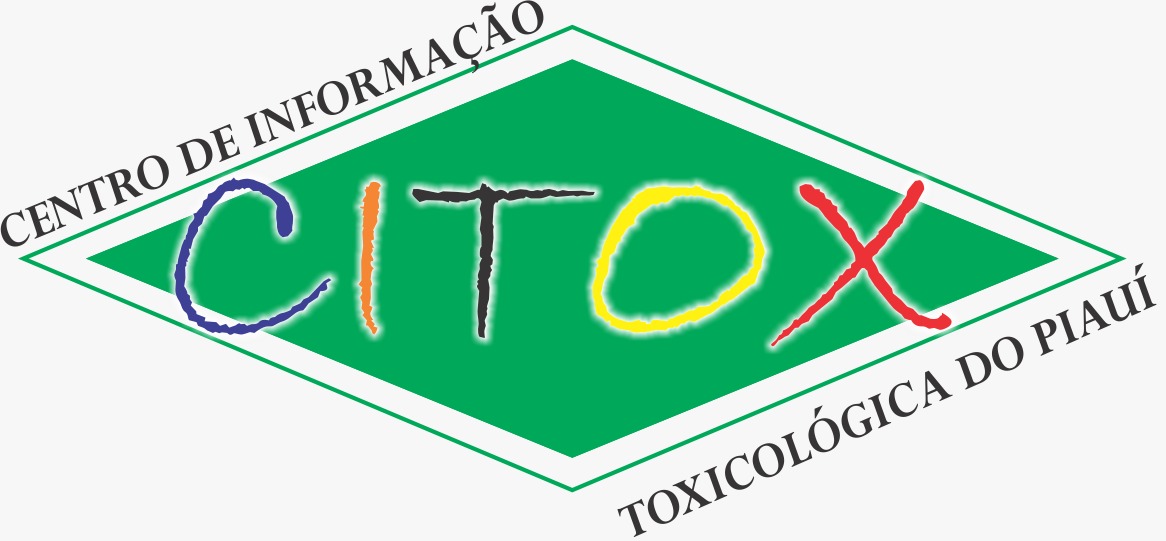 Ingestão pequena: descontaminação local
Ingestão de risco: CA
Observação durante (6 h)
Superdosagem: rara
 Vômito: não provocar
 LG+IOT: presença de solvente
Tratamento sintomático e manutenção
 Anti-histamínicos: processo alérgico
 Diazepam: convulsões
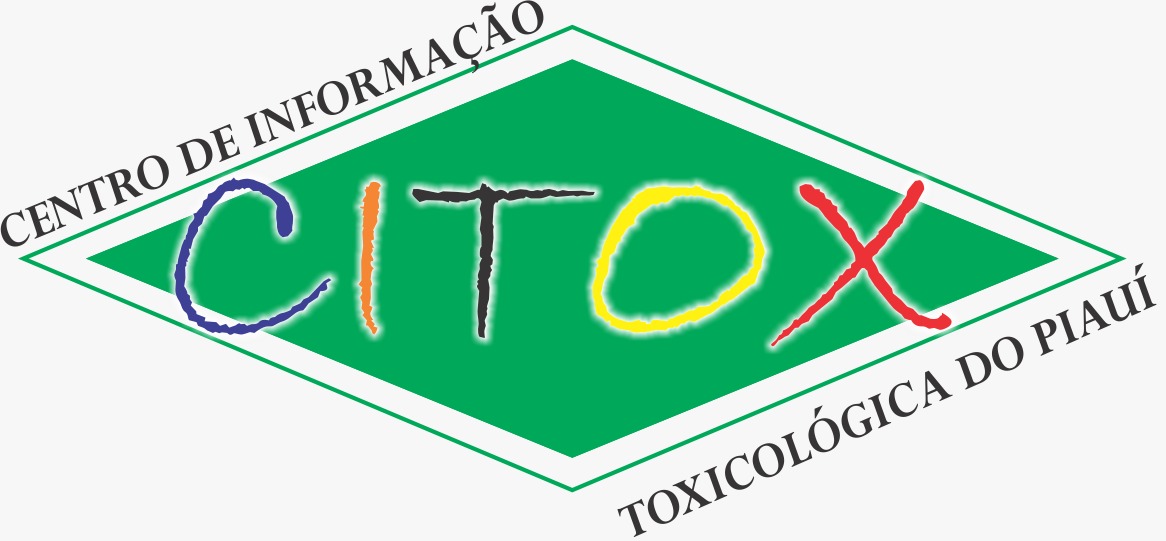 PARAQUAT
Agroquat®, Gramoxone®, Pared® 
Associado a um amargante e um emetizante 
Ação não esclarecida
Absorção pequena: TGI, pele, pulmão
 Distribuição: ampla 
atravessa barreira placentária 
concentração pulmonar até 50 vezes  
    maior que a plasmática
 Pico plasmático: 30 minutos - 2 h
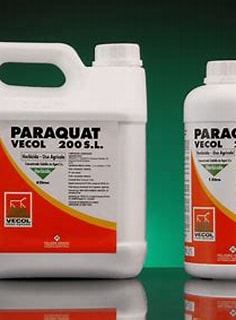 PARAQUAT
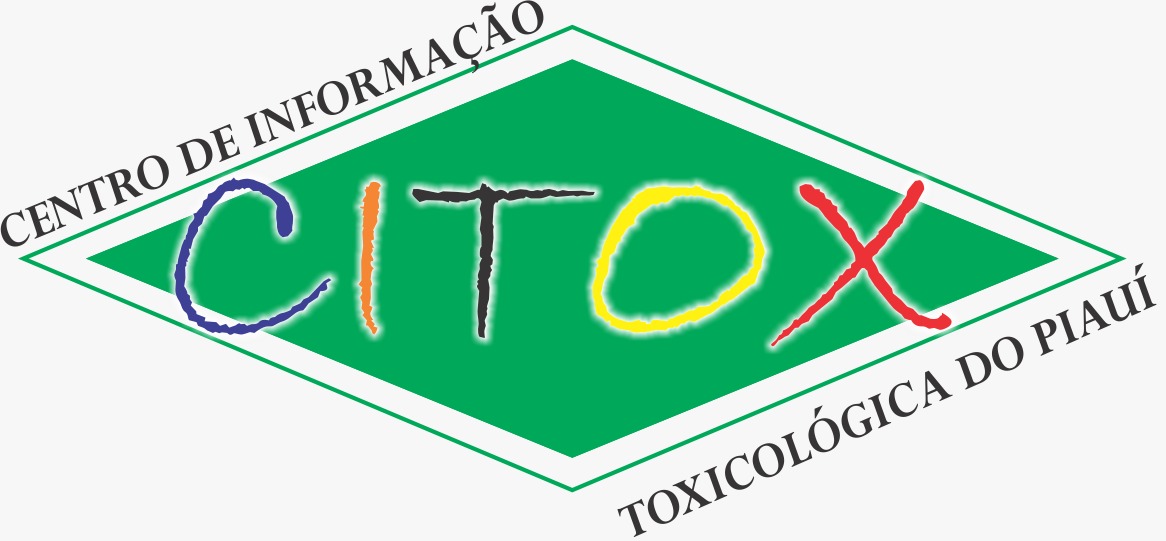 Uso agrícola: herbicida e desfolhante  
 Início uso: década de 60 
 Importância: intoxicações suicidas
 Propriedades tóxicas complexas
 Não existe antídoto
 Alta morbimortalidade (70-90%)
 Dose letal: 20 ml solução a 20%
 Inativado no solo
QUADRO CLÍNICO
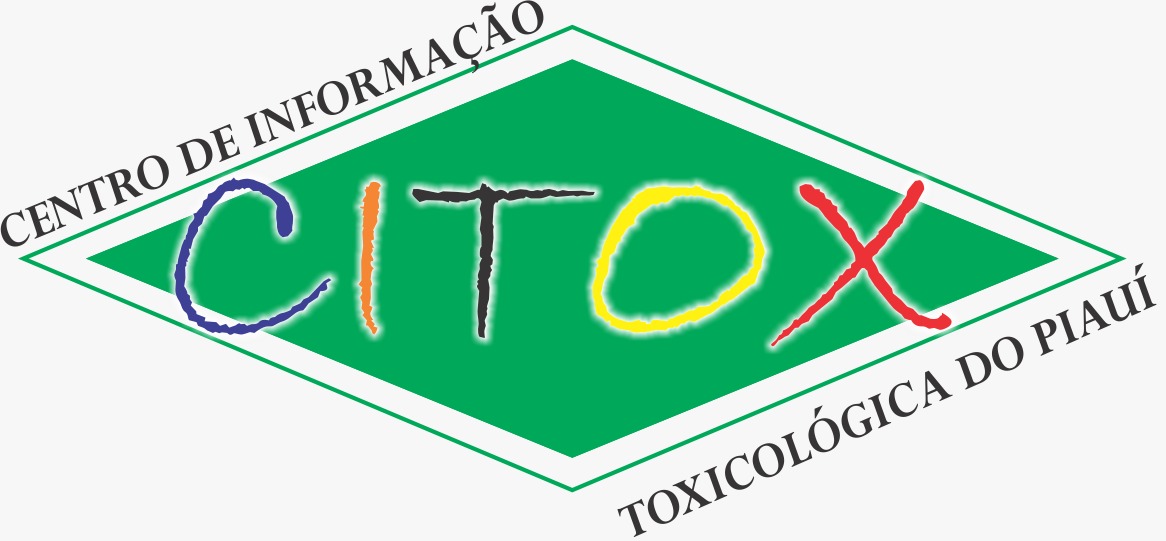 Fase I: gastrintestinal
 náusea, vômito, dor retroesternal e abdominal, diarreia: inflamação 
Fase II: renal
 lesão túbulos proximais > insuficiência renal aguda
 fígado: necrose hepática
Fase III: pulmonar
 lesões pulmonares irreversíveis                         
Fibrose
morte por IR (consciência mantida)
                       *Coração: Necrose no miocárdio
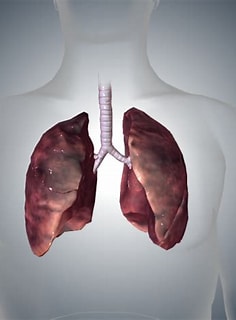 TRATAMENTO
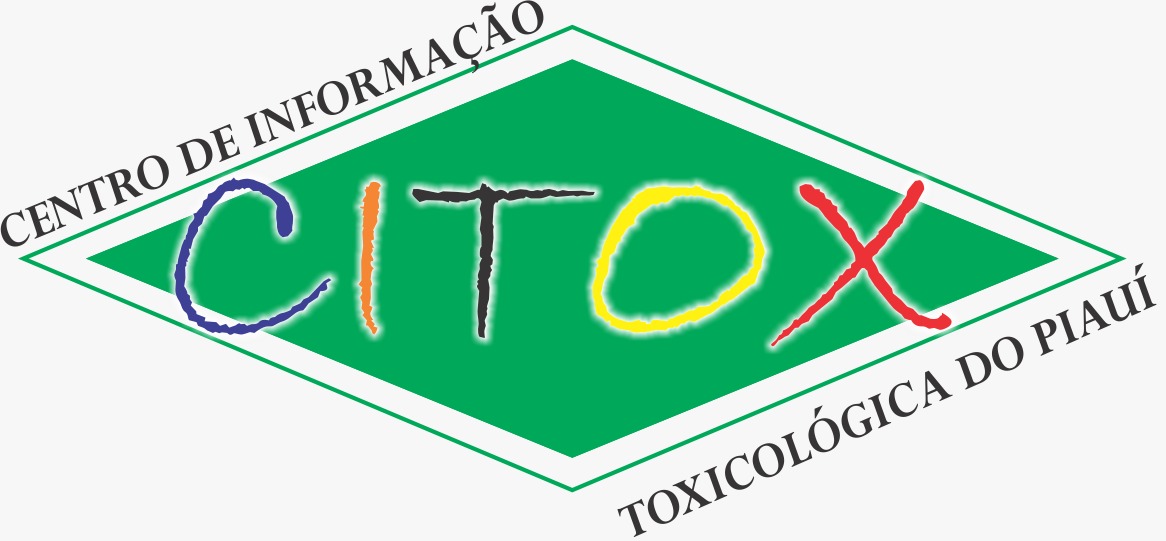 Descontaminação 
 Lavagem Gástrica imediata (até 1 hora) 
  Êmese
   Carvão ativado   
    Terra de Füller: 60 g em 200 ml de manitol,
      6/6 h por 3 dias. VO ou SOG


Medidas sintomáticas e de manutenção
Controvérsia: Ciclofosfamida
                          Corticóides
                           Acetilcisteína
                            Altas dose de Vitamina C
Oxigênio: contra-indicado
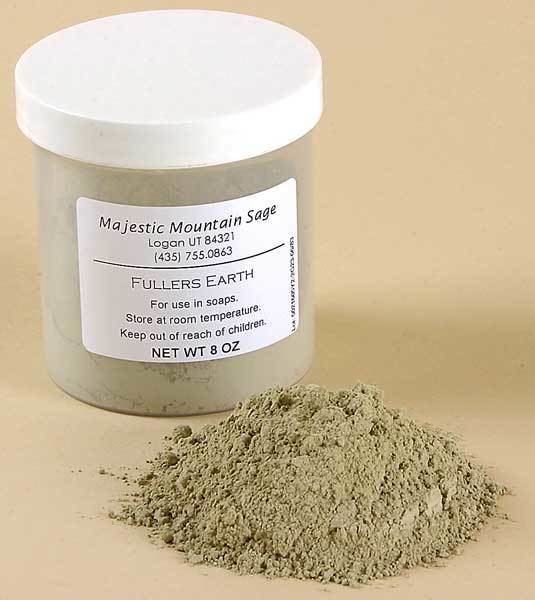 GLIFOSATO
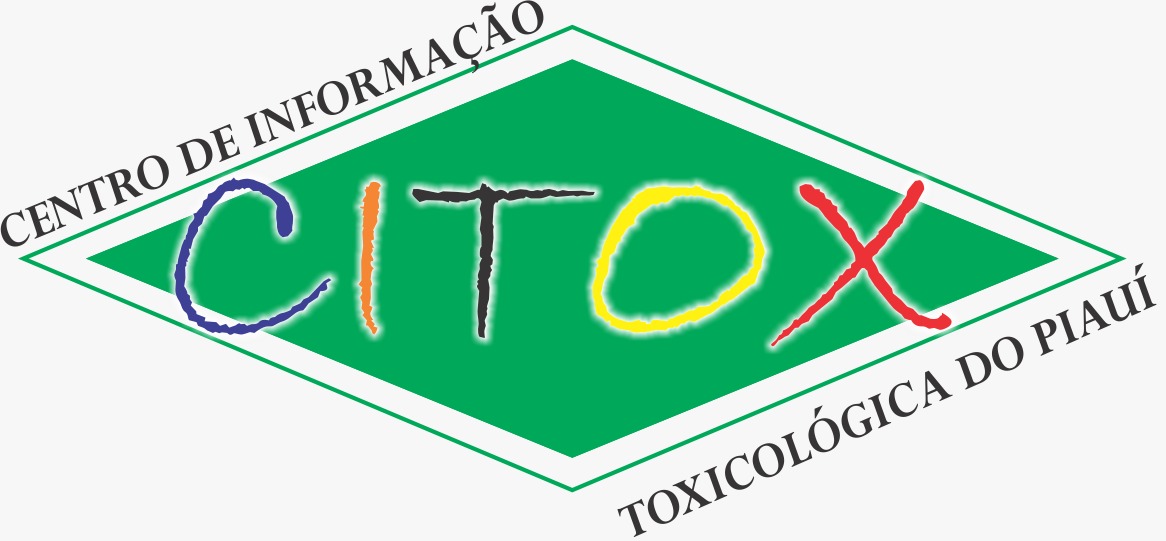 62% do total de Herbicida utilizado no Brasil(produção de soja transgênica)
Herbicida de amplo espectro 
Inibe enzimas essenciais na síntese proteica
   das plantas.
Considerado de Baixa toxicidade para mamíferos
Surfactante: toxicidade 3 vezes maior
     (dermatológica)
Casos graves: ingestão de doses > 200 ml
Casos moderados: ingestão de doses de 60 - 100 ml
Casos leves: ingestão de doses < 60 ml
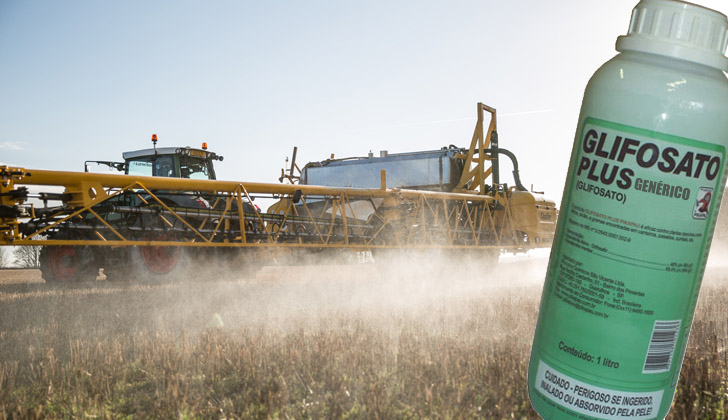 QUADRO CLÍNICO
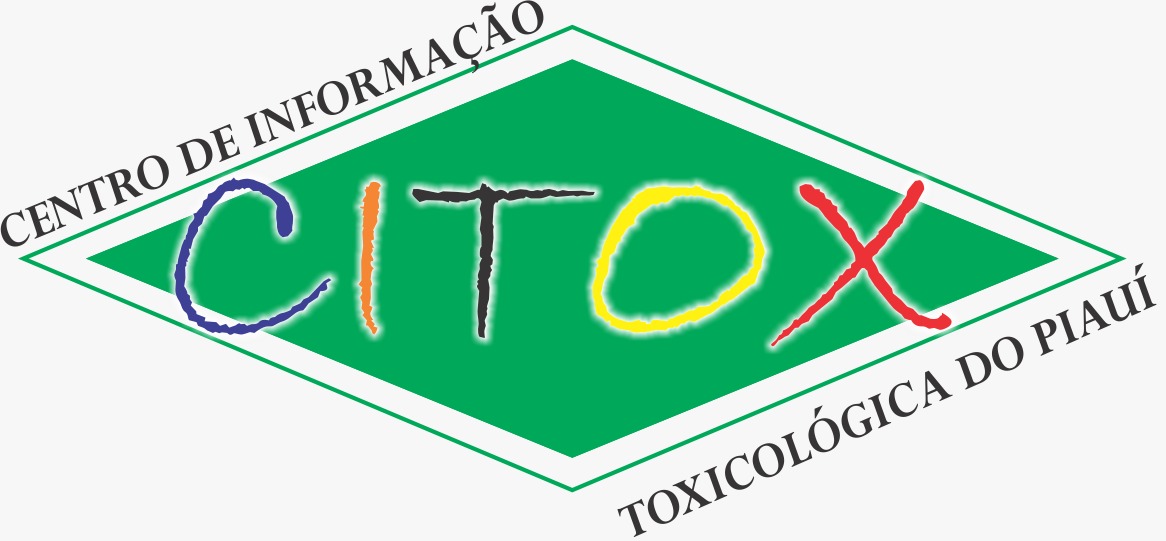 TGI: irritação mucosas e TGI, sensação de queimação na boca e na retrofaringe, salivação, vômitos, disfagia, epigastralgia, ulcerações orais, hematêmese e melena.

CV: hipotensão, choque e PCR.

Respiratórias: dispneia, tosse, broncoespasmo, edema pulmonar e IR.

Renal: oligúria, anúria, pode ocorrer hemólise.

SNC: tontura, cefaléia, confusão, coma
TRATAMENTO
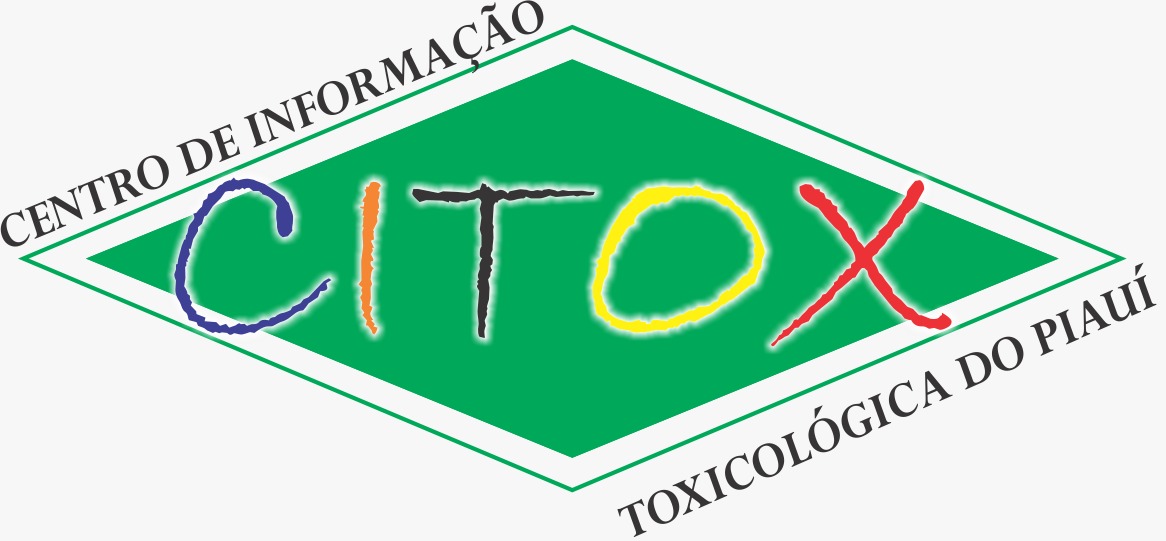 DESCONTAMINAÇÃO
Lavagem gástrica(até 4 h) e carvão ativado
SUPORTE E SINTOMÁTICOS
Assistência Respiratória 
Estabelecer via EV (Hipotensão/choque)
Monitoramento da função renal
Acidose refratária: Bicarbonato de sódio
Inibidores da bomba de prótons, Antiácidos
Ingestão a partir de 0,5ml/kg, necessita de UTI.
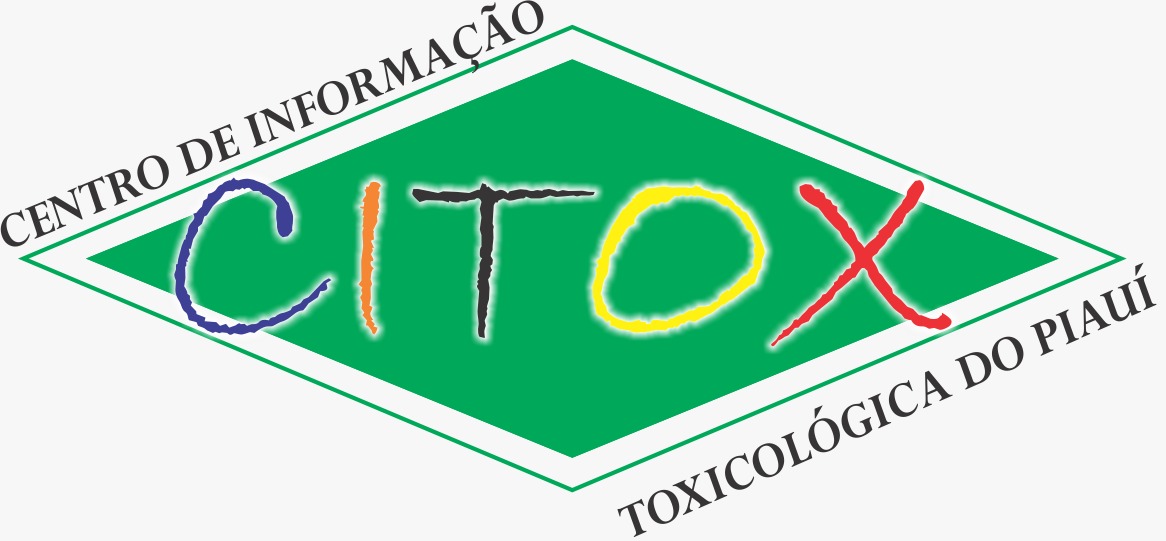 RODENCIDAS (raticidas)
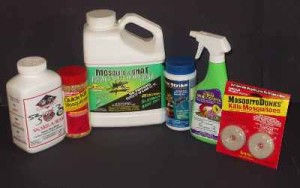 SUBSTÂNCIAS ATIVAS 
Antigamente: estricnina, tálio,
   arsênico, fluoracetato de sódio.
Atualmente os autorizados
    são os anticoagulantes (cumarínicos).

MECANISMO DE AÇÃO
Alteração da coagulação Sanguínea.
Lesão dos capilares.
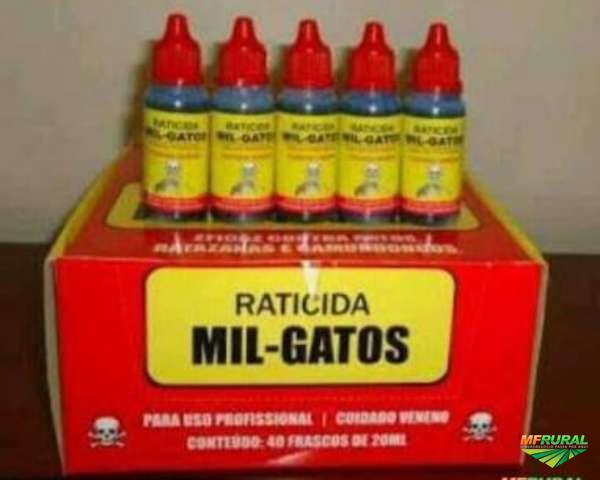 CINÉTICA
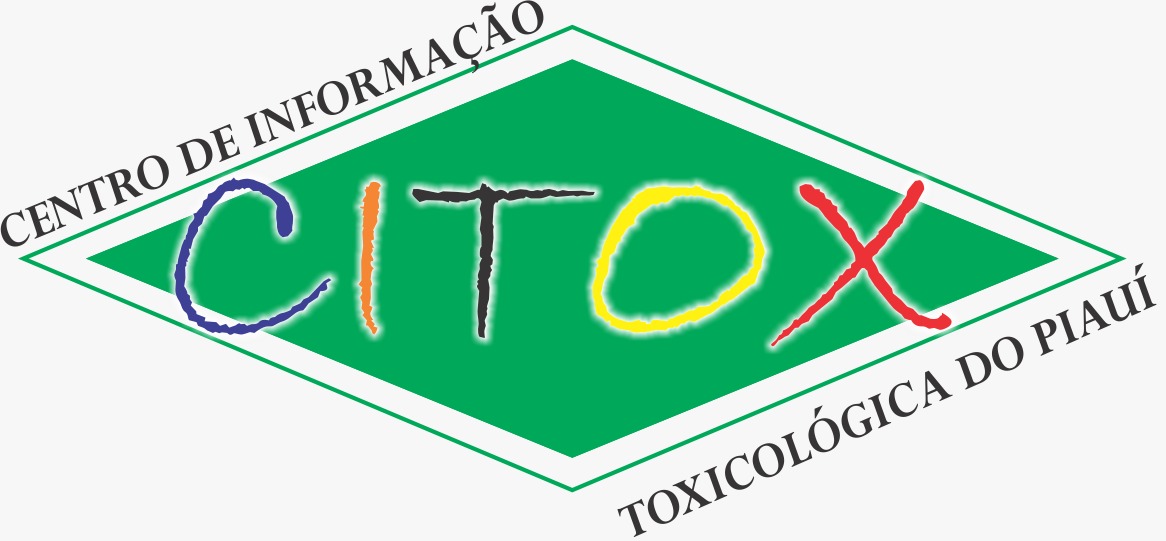 Absorção: baixa na pele, intestinal  2-3 horas. 
Inicio da ação: aproximadamente 12 h após ingestão.
Atravessam a barreira placentária
Pico de ação: 72 h a 96 h.
Metabolismo: hepático
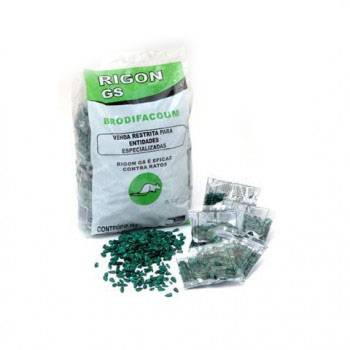 QUADRO CLÍNICO
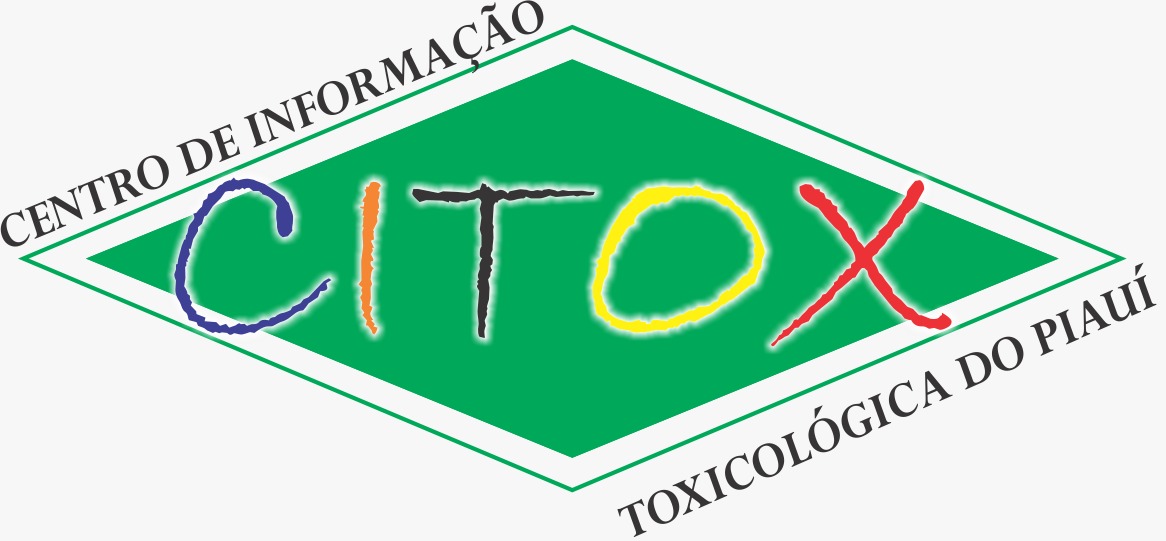 TGI: Náuseas, vômitos, cólicas abdominais e diarreia.

ALT.. HEMORRÁGICAS: Epistaxe, gengivorragia, petéquias, equimoses, hematoma, hemoptise, hematúria, hematêmese e melena.

OUTROS: Icterícia, hemorragia conjuntival, ”Rusch cutâneo”, febre, cefaleia e leucopenia.
FATORES DE RISCO
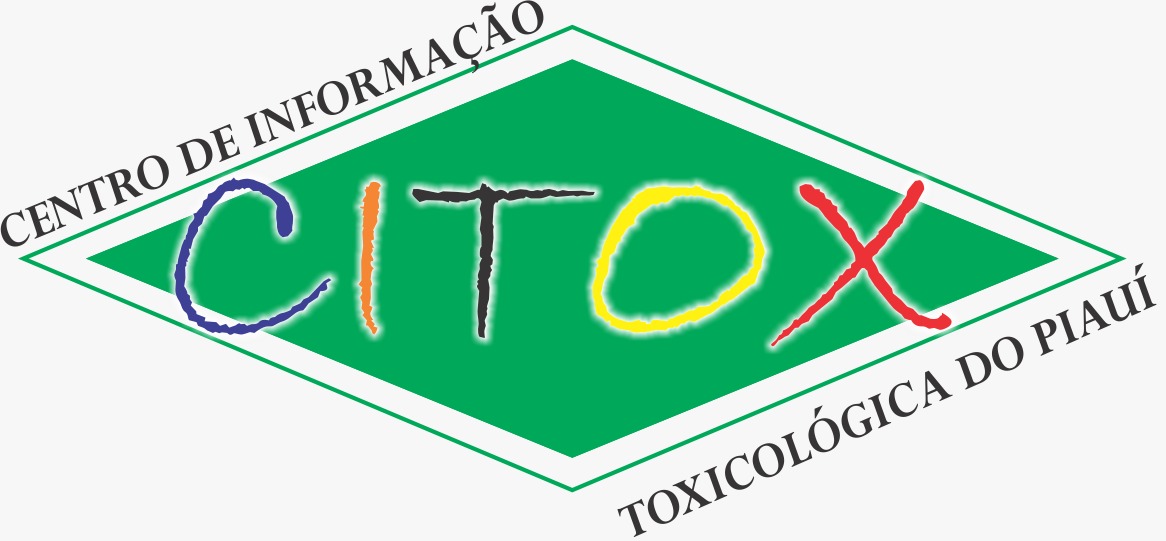 Hepatopatias prévias :                                 
maior severidade e controle mais difícil

Outros: 
neonatos, 

idosos, 

deficientes em vit K (má alimentação, medicamentos que alteram flora intestinal, doenças de má absorção)
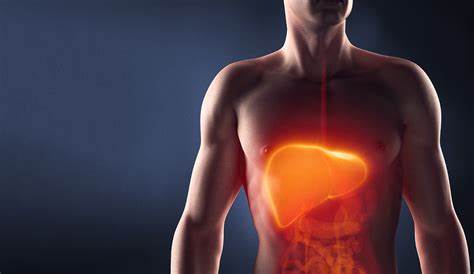 TRATAMENTO (ingestão intencional)
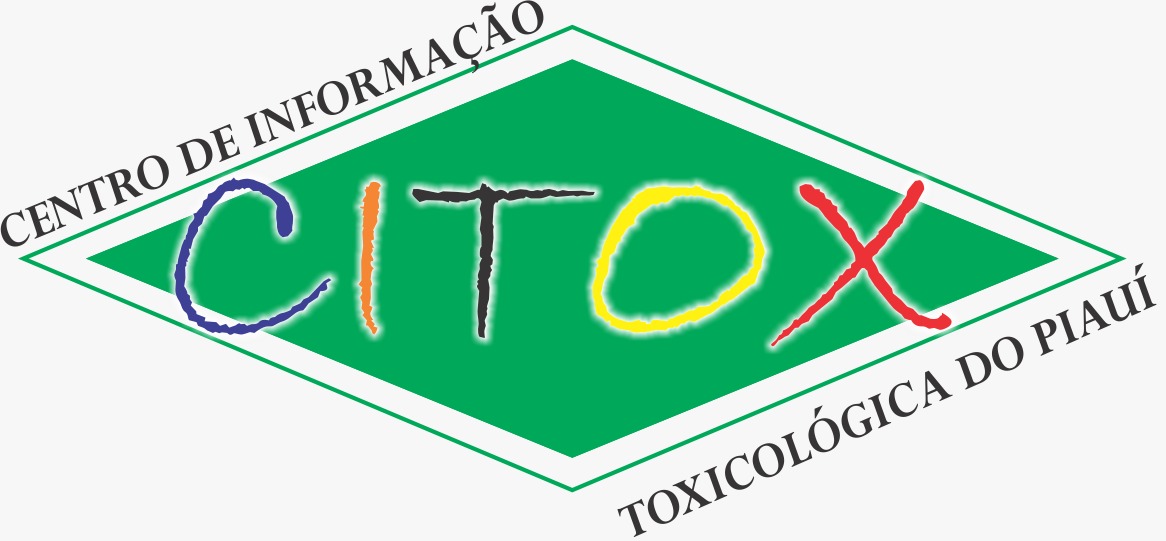 Tempo de sangramento e história não confiável
Dose acima de 0,5 mg/Kg
        Êmese: Contra indicado 
   LG: até 2 h
   CA 
   Dosagem do TAP 
   Kanakion®: TAP alterado 
                          Manifestação hemorrágica
                          Dose Adulto: 25mg IM/Crianças: 1mgkg
Casos de sangramento intenso:  Plasma a fresco congelado
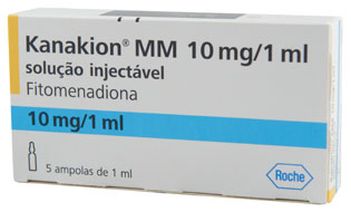 TRATAMENTO (ingestão acidental)
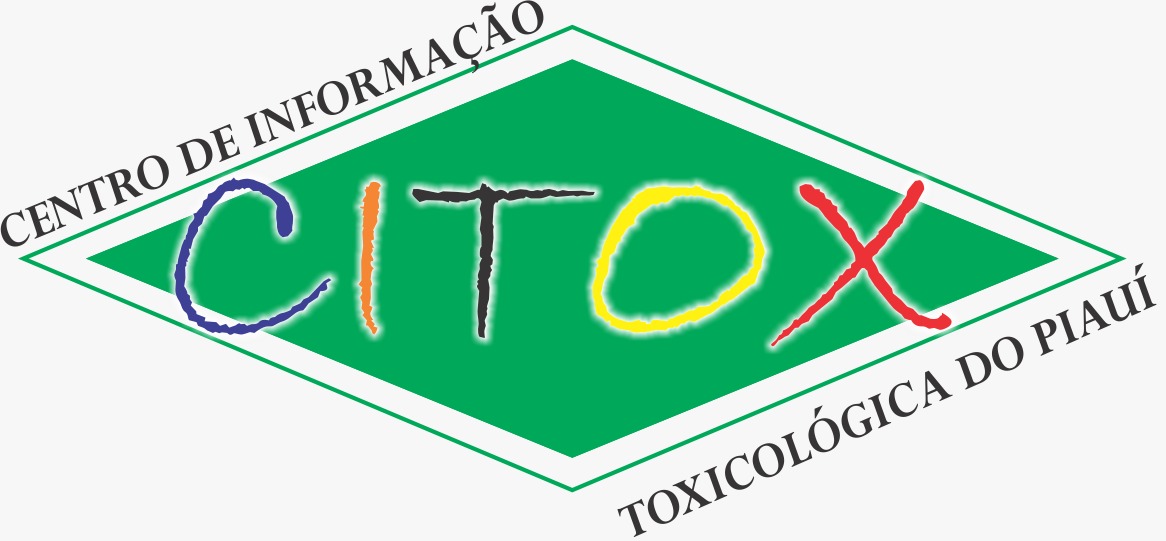 Crianças, adultos, dose única
  Observação por 6 horas

  NÃO fazer:
LG, CA, catártico
TAP
Kanakion® profilático
REFERÊNCIAS BIBLIOGRÁFICAS
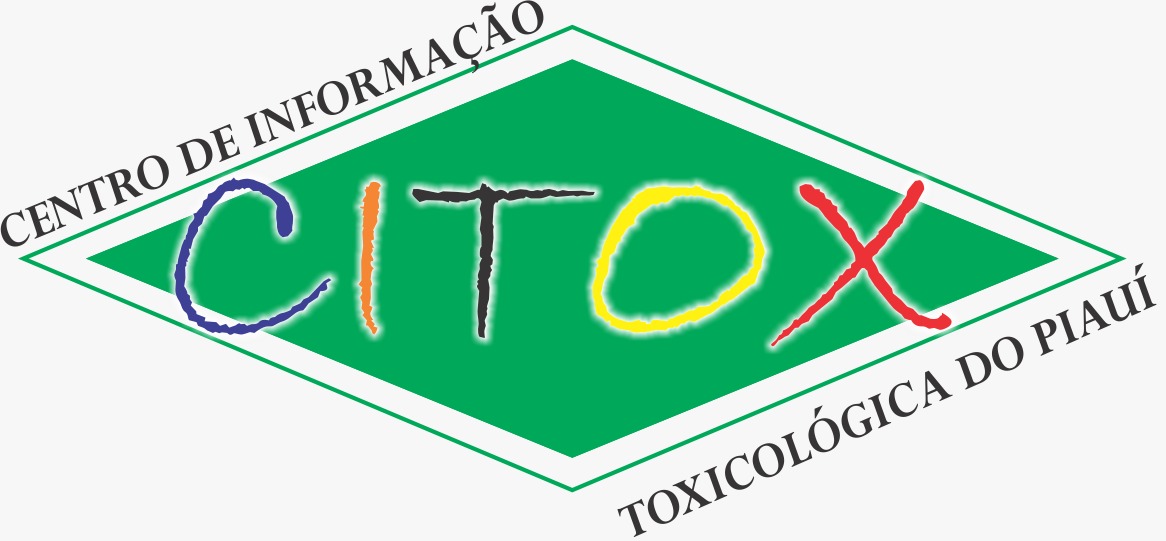 DIAS, M. B; PRATA, P.H.de L; SATO, A.S.Organoclorados, piretrinas e piretróides. In: ANDRADE FILHO.A. de; CAMPOLINA,D; DIAS, M.B. Toxicologia na prática clínica. Belo Horizonte: Folium,2013.cap 45, p 519-525.
CENTRO DE INFORMAÇÃO TOXICOLÓGICA. Manual de diagnóstico e tratamento de acidentes com agrotóxicos. Porto Alegre:ATOX,2000.16p.
ITHO, S. F. Rotina no atendimento do intoxicado. 3 ed. Vitória: TOXCEN,2007, p. 381-434.
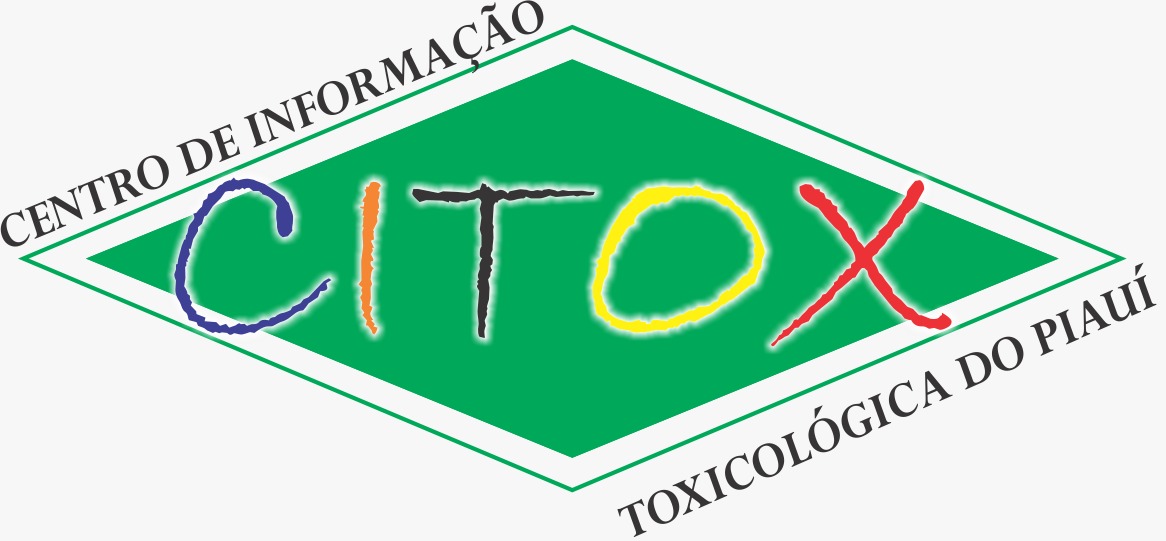 “A INFORMAÇÃO CERTA, NO TEMPO CERTO, PODE EVITAR LÁGRIMAS E SALVAR VIDAS”
(86)99591-3374


O B R I G A DO !
Canais de Comunicação
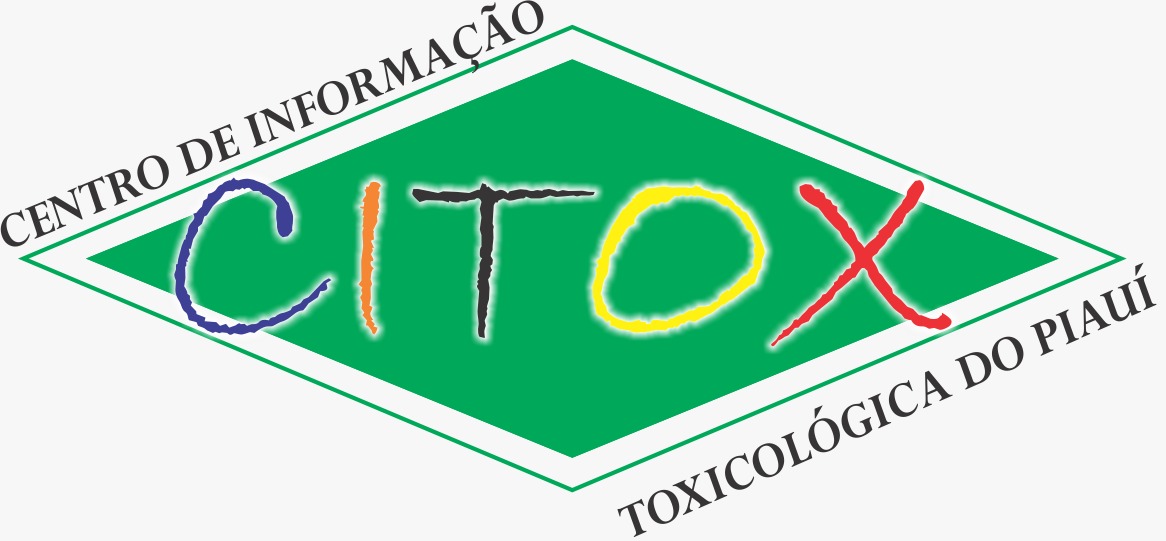 Diretoria de Vigilância Sanitária do Estado do Piauí - DIVISA
Endereço: Rua 19 de Novembro, 1865, Bairro: Primavera, Teresina – Piauí
Tel. (86) 3216-3662 / 3216-3664  
 
Centro de Referência Estadual em Saúde do Trabalhador – CEREST
Av. Pernambuco, nº 2464, Bairro Primavera, Teresina – Piauí
Tel. (86) 3221-1069

Homepage: www.saude.pi.gov.br/divisa
E-mail: visapiaui@yahoo.com.br
Instagram: @vigilanciasanitaria_pi
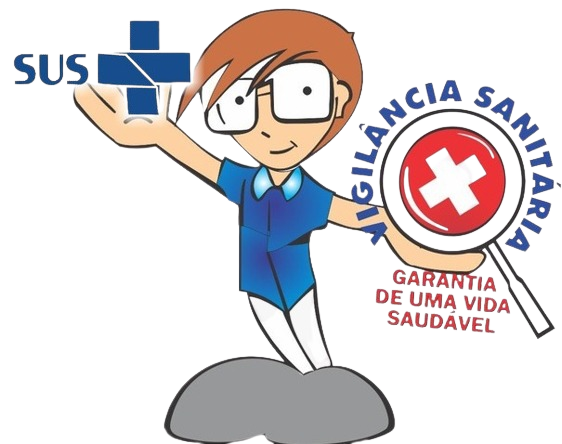 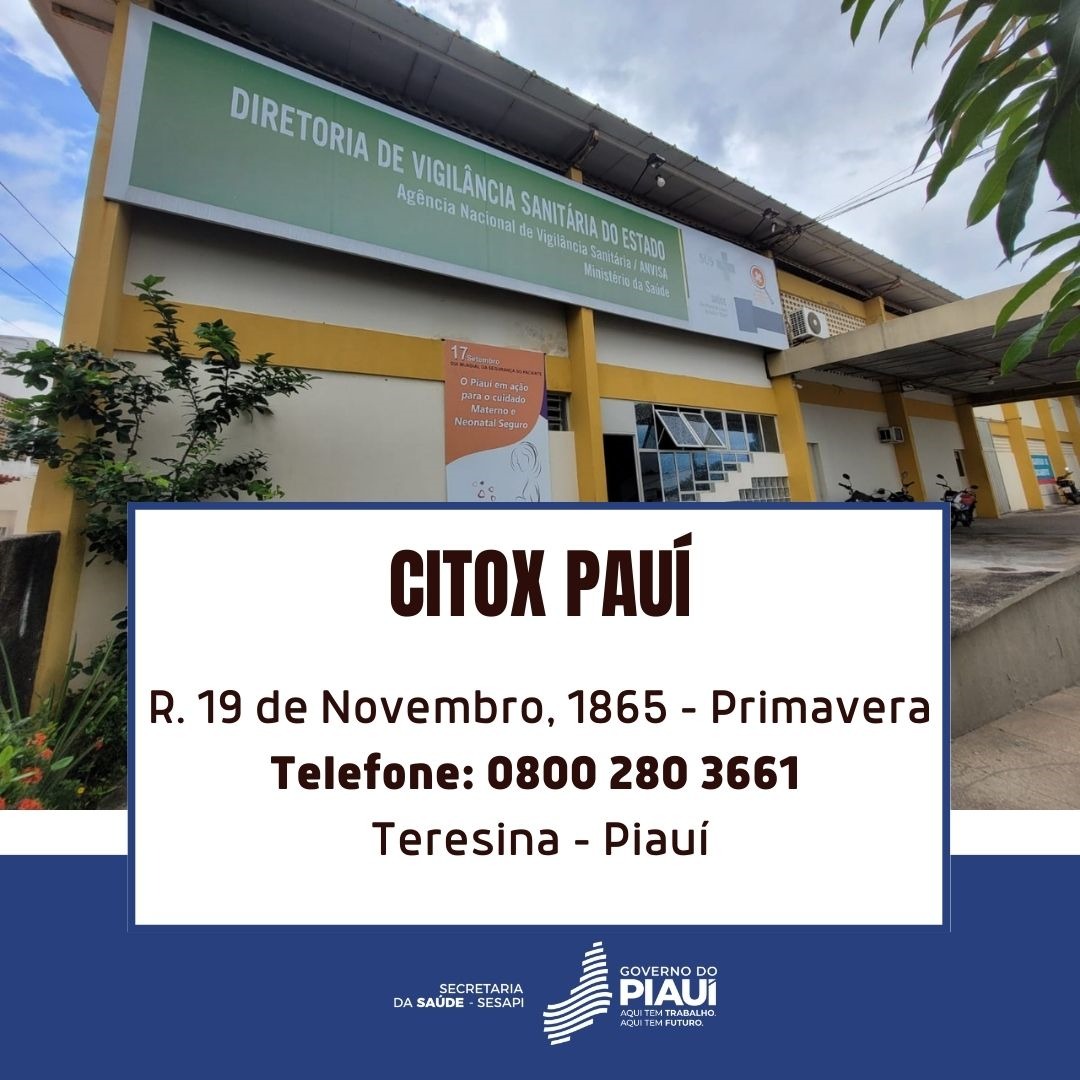